Открытый творческий конкурс рукотворной книги 
 «Живая» книга» (книга с интерактивными элементами)
Гран-при 
конкурса
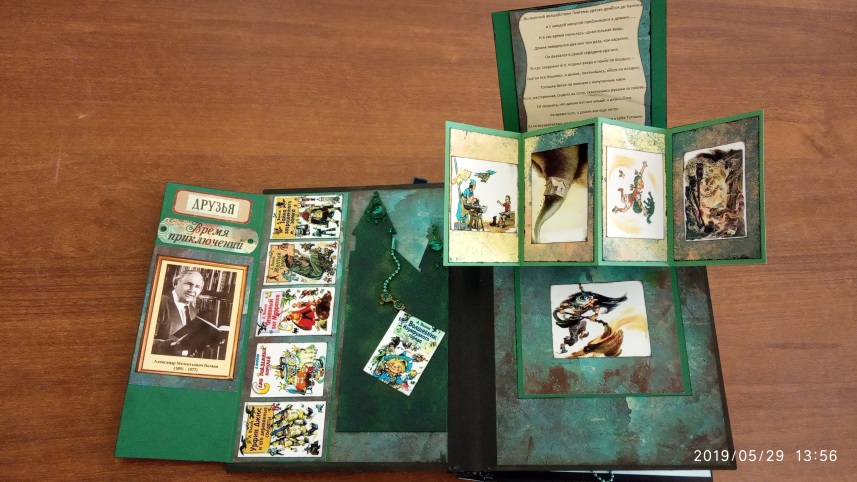 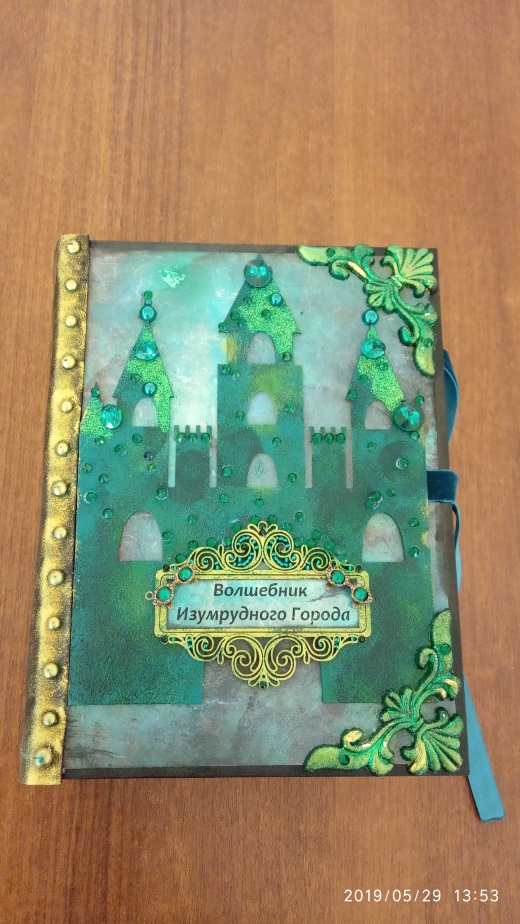 «Волшебник Изумрудного города»
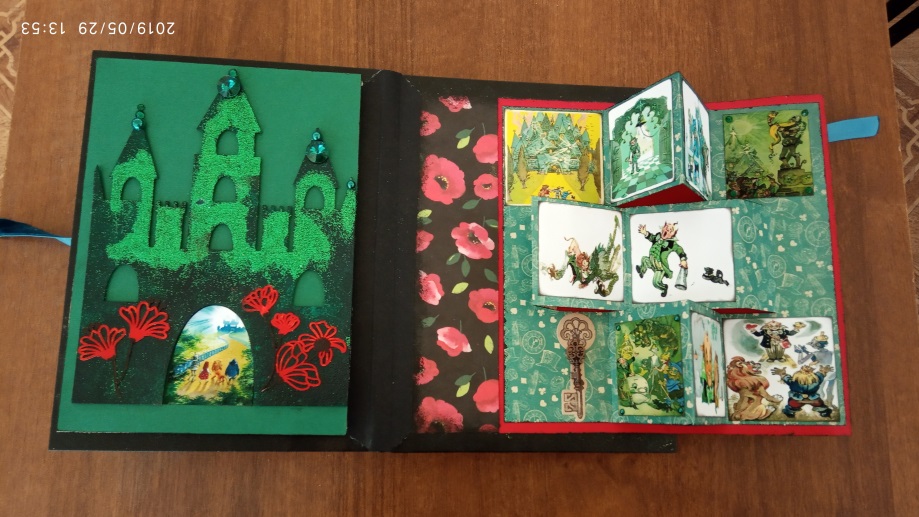 Милько Марина Витальевна/
МОБУ СОШ № 23
Руководитель: Колмыкова Н. К.
Номинация
«Окружающий мир»
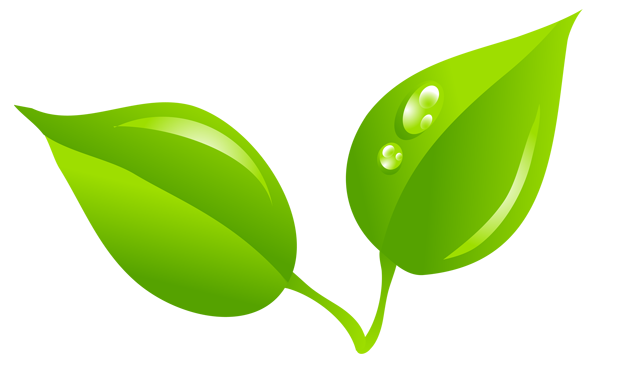 1-е место
в номинации
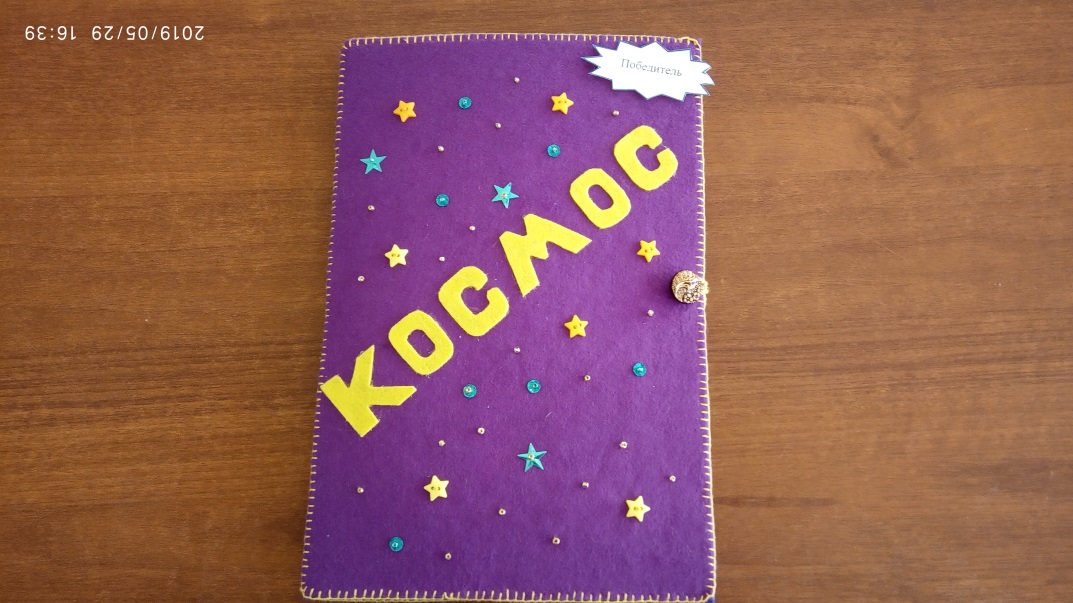 “Космос (в космосе так здорово)”
Контарева Юлия Валерьевна/
МБДОУ д/с
«Здоровый ребенок»
Руководитель: Заярная Е. И.
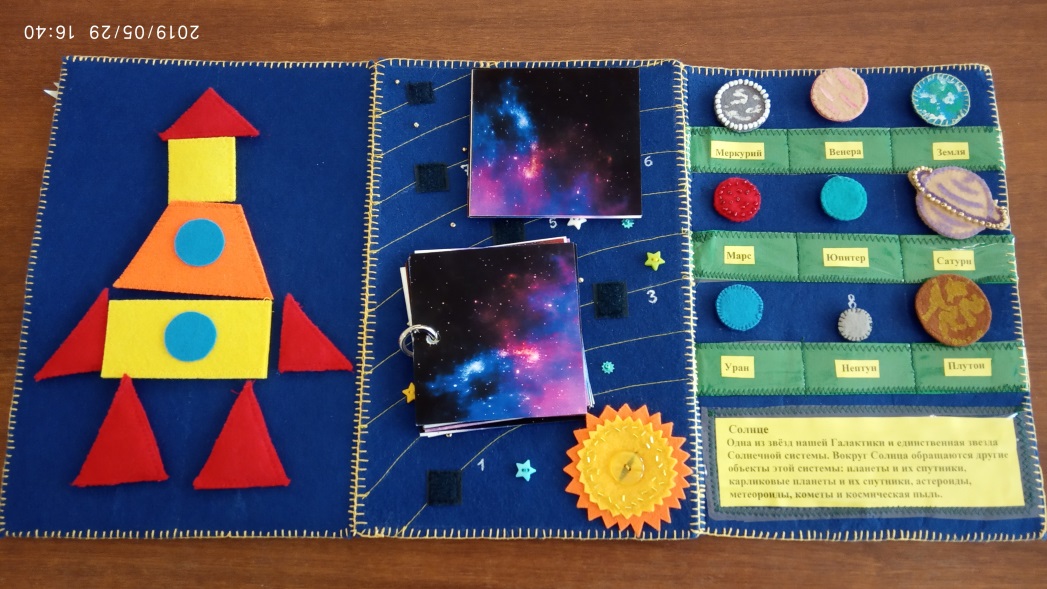 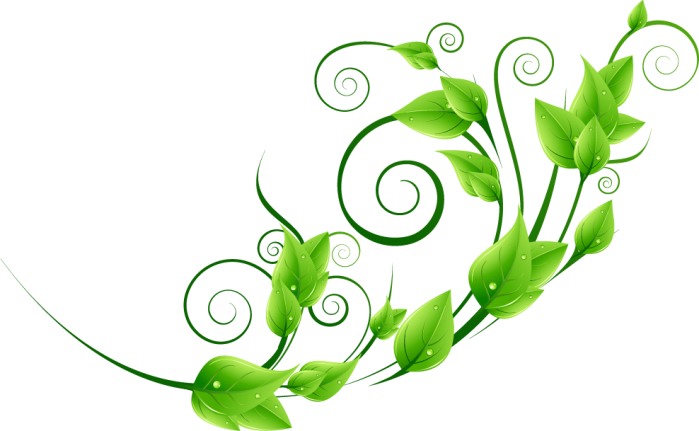 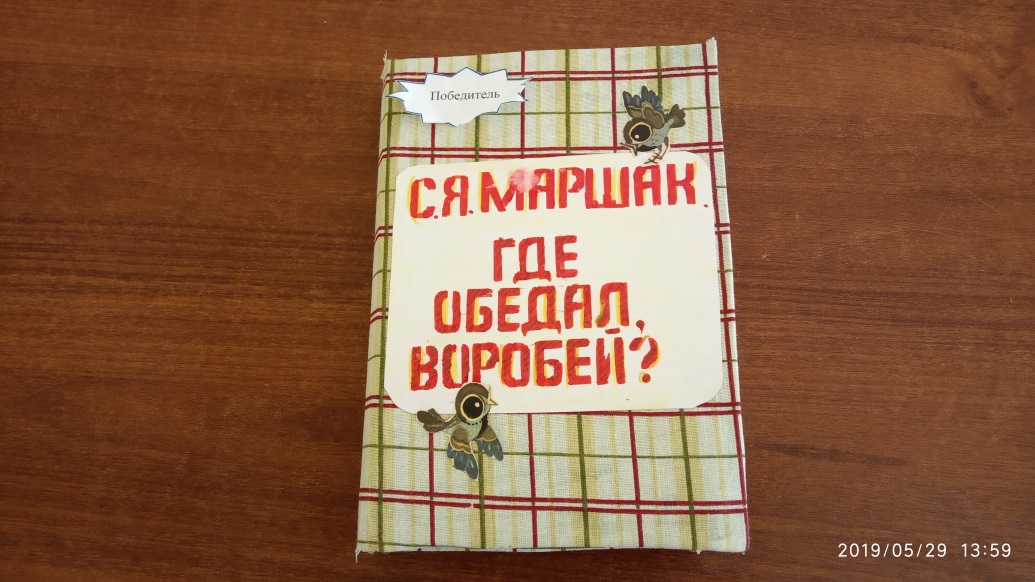 1-е место
в номинации
С.Я. Маршак «Где обедал воробей?»
Никифоров Олег Дмитриевич/
1-е место
МОБУ СОШ № 8 им. А.Г. Ломакина
Руководитель: Бережная Т.Б.
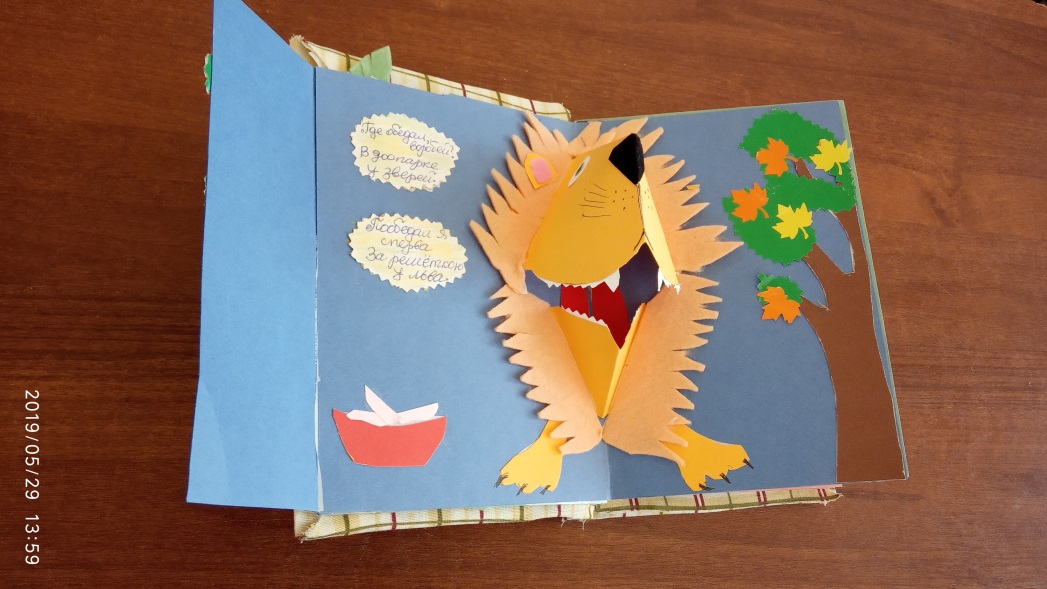 “Животные красной книги”
Моисеева Иванна Ивановна/
МБДОУ «Детский сад № 71»
2 место
 в номинации
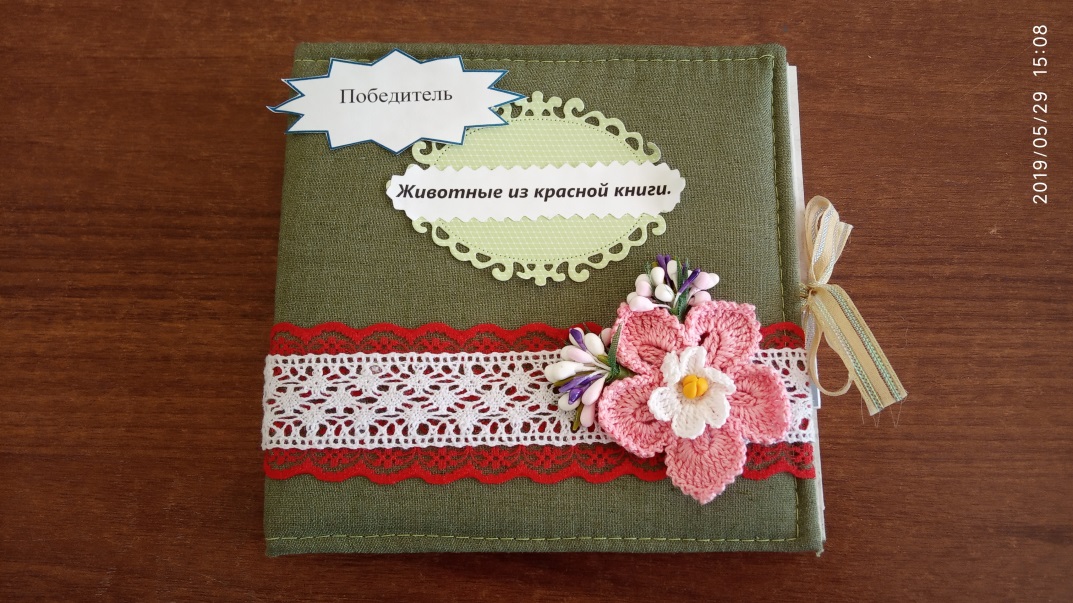 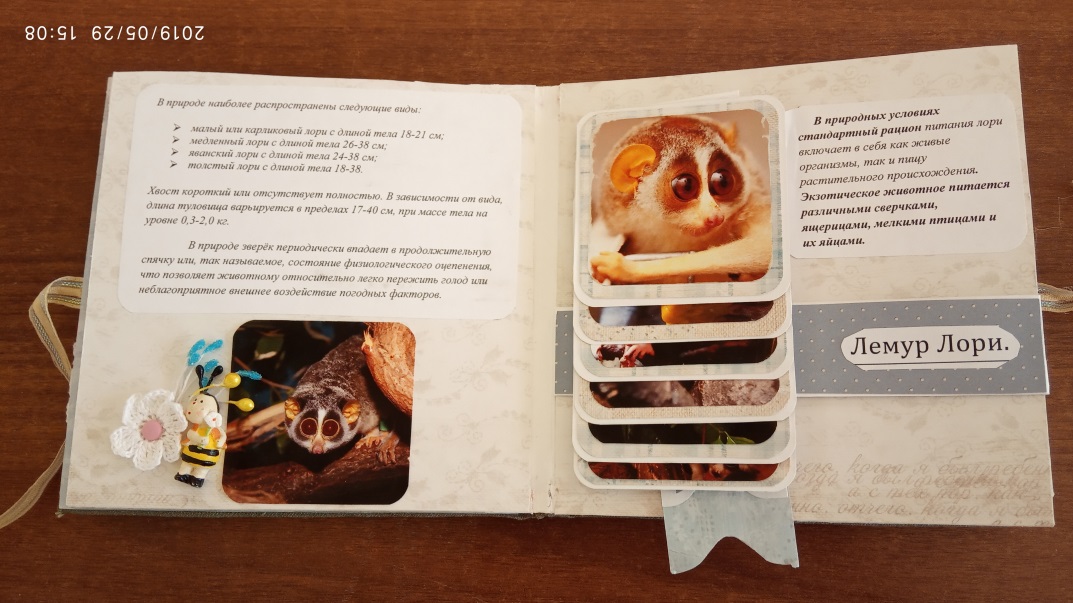 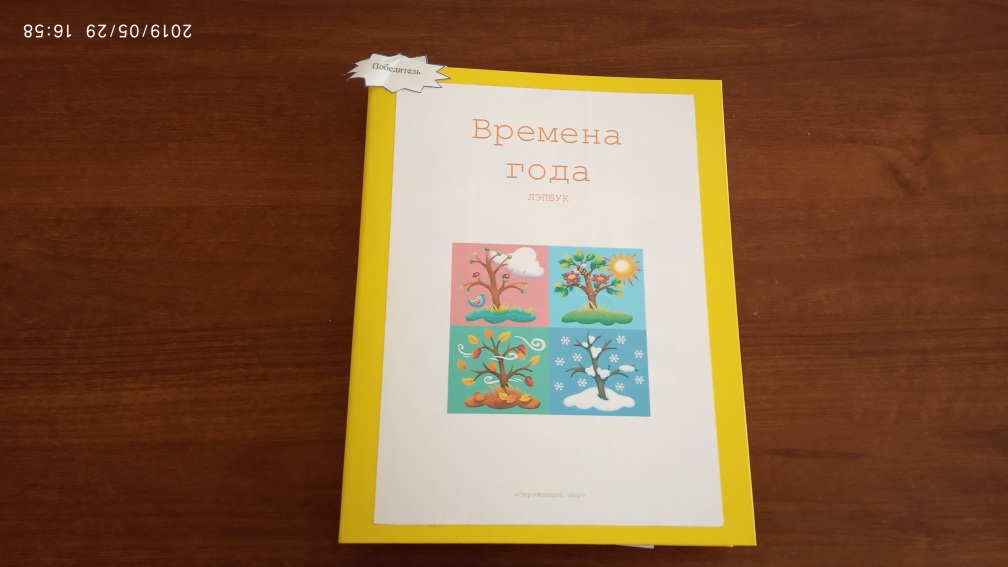 3 место
 в номинации
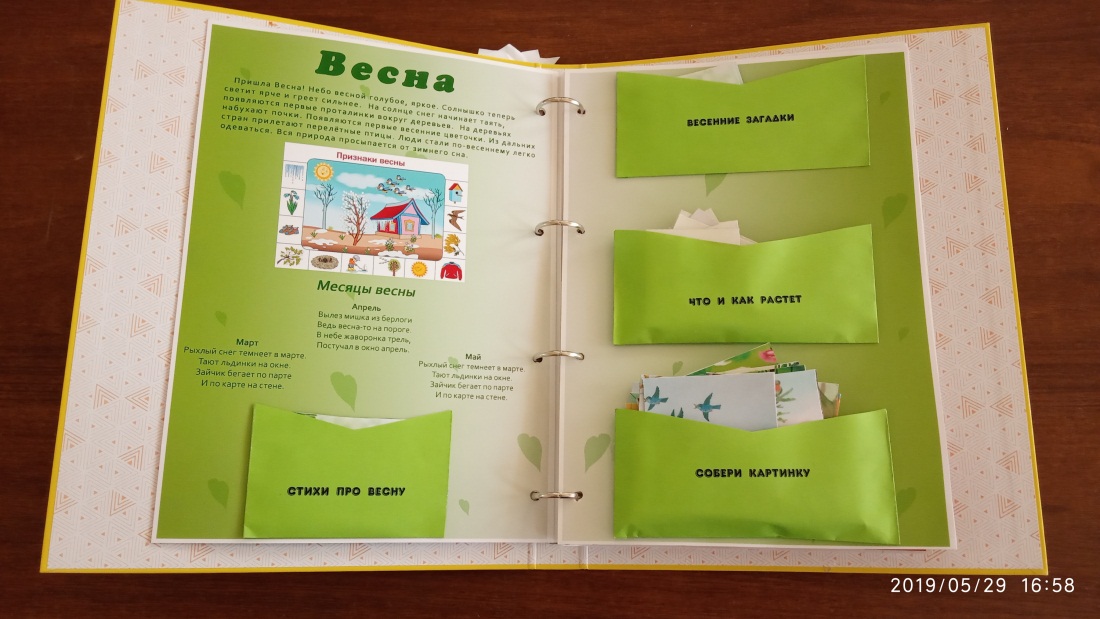 «Времена года»
Беленко Сергей Сергеевич/
МБДОУ д/с №100
Руководитель: Вергун Г.Н.
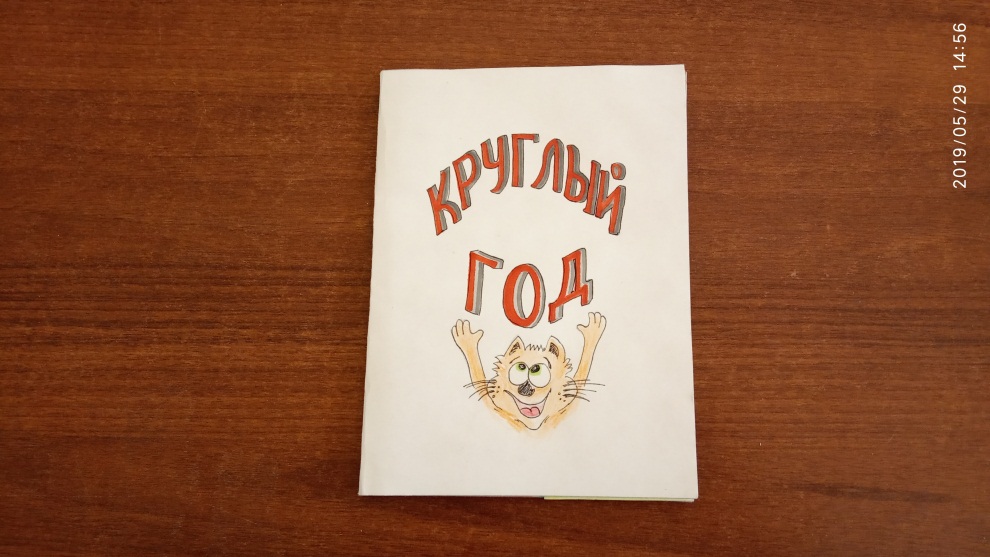 «Круглый год»
Маркова – Рухлина Вера
Марков – Рухлин Никита Николаевич/
МБДОУ д/с № 100
Руководитель: Реус М.М.
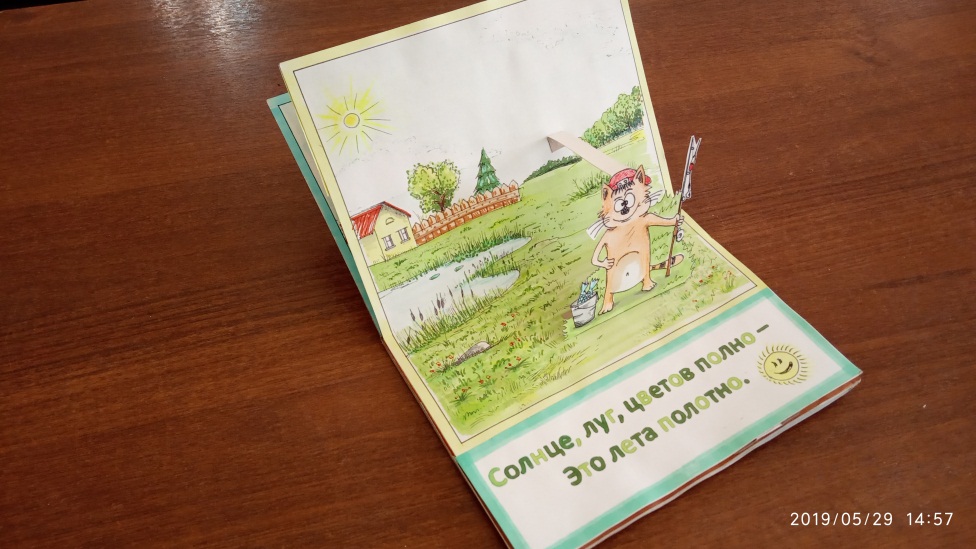 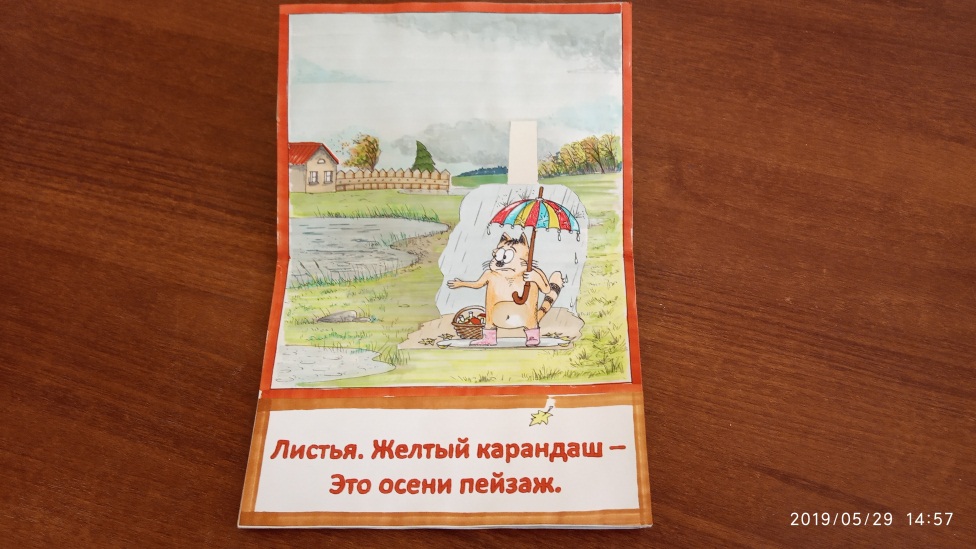 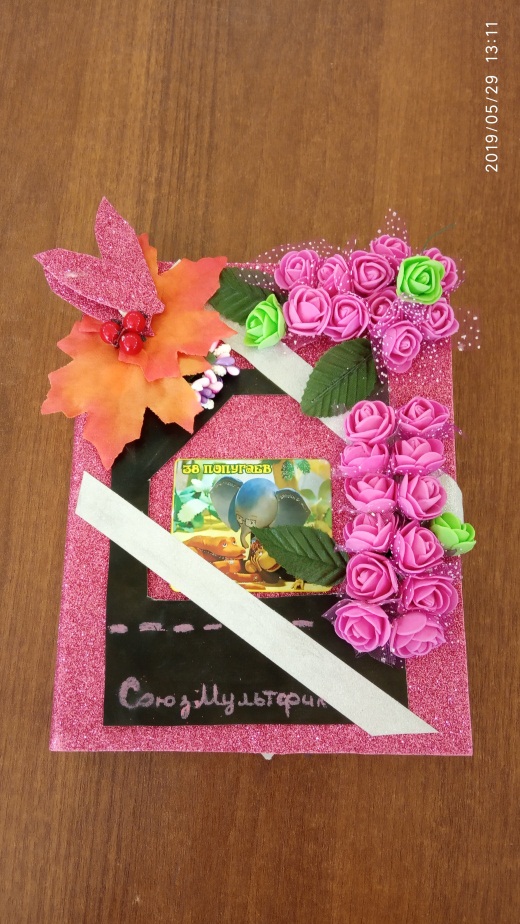 «38 попугаев»
Хрикина Анастасия Геннадьевна/
МОБУ СОШ № 8 им. А.Г. Ломакина
Руководитель: Радионовна С. А.
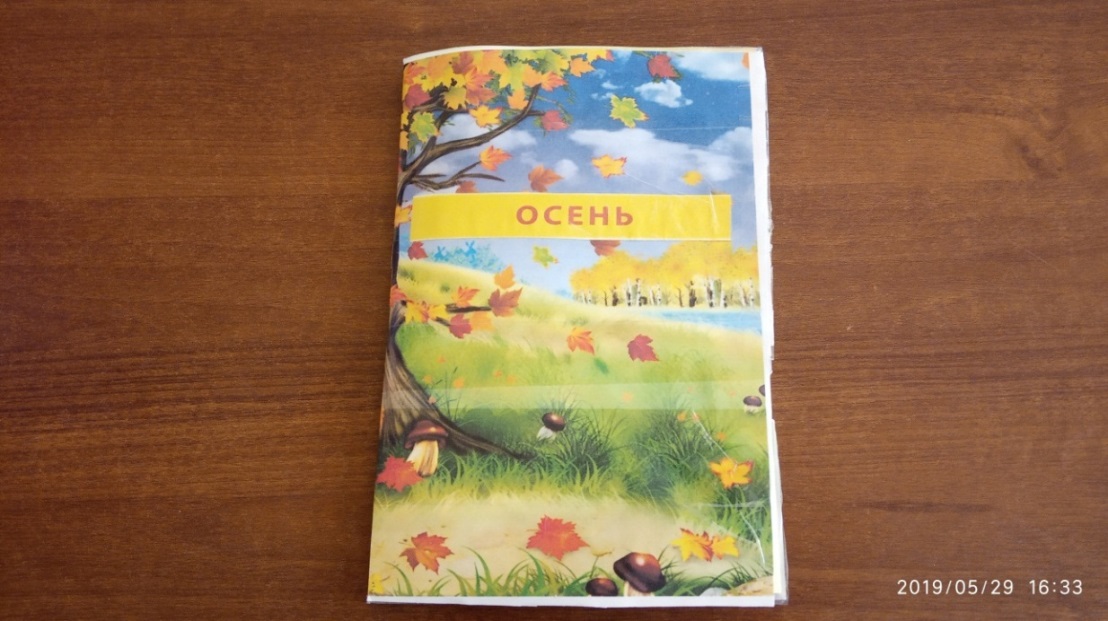 «Осень»
Хитрикова Мария, Хитрикова Анна/
ДБИЦ – 	филиал №1 МБУК ЦБС
Руководитель: Муляренко Т.Г.
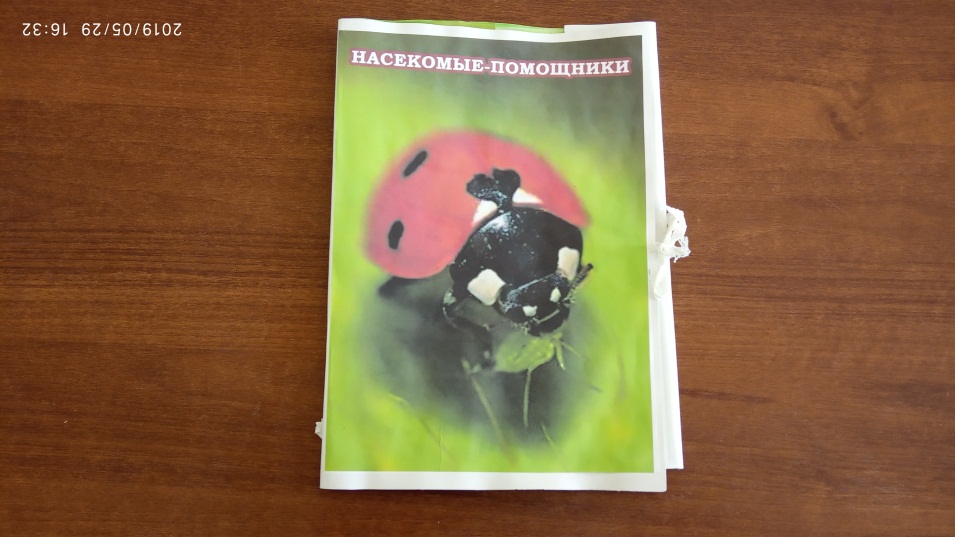 «Насекомые – помощники»
Кочетков Иван Сергеевич
МОБУ СОШ № 23
Руководитель: Колмыкова Н. К.
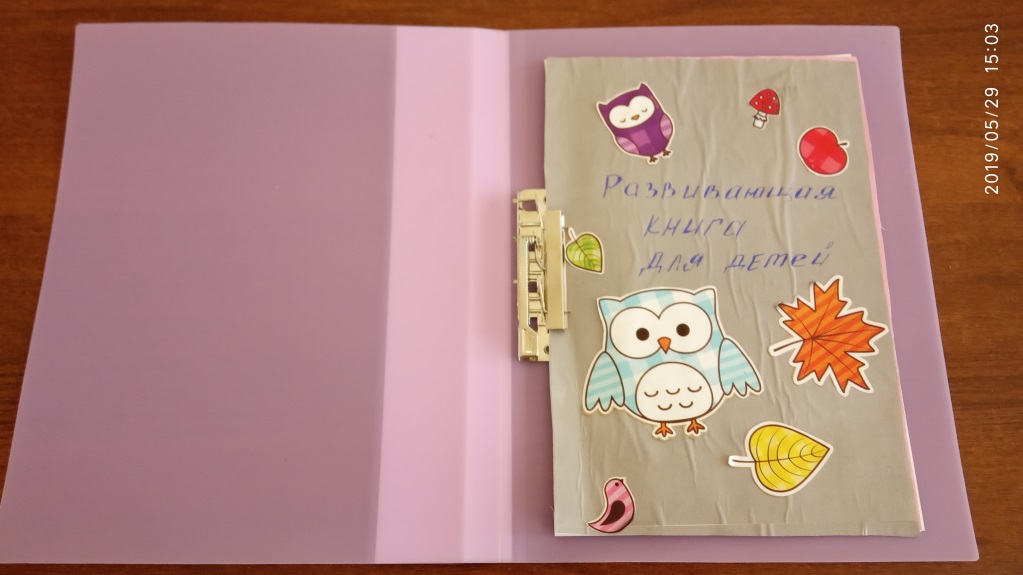 “Развивающая книга для детей”
Громова Вероника/
МБДОУ д/с  № 100
Руководитель: Кожевникова Д. А.
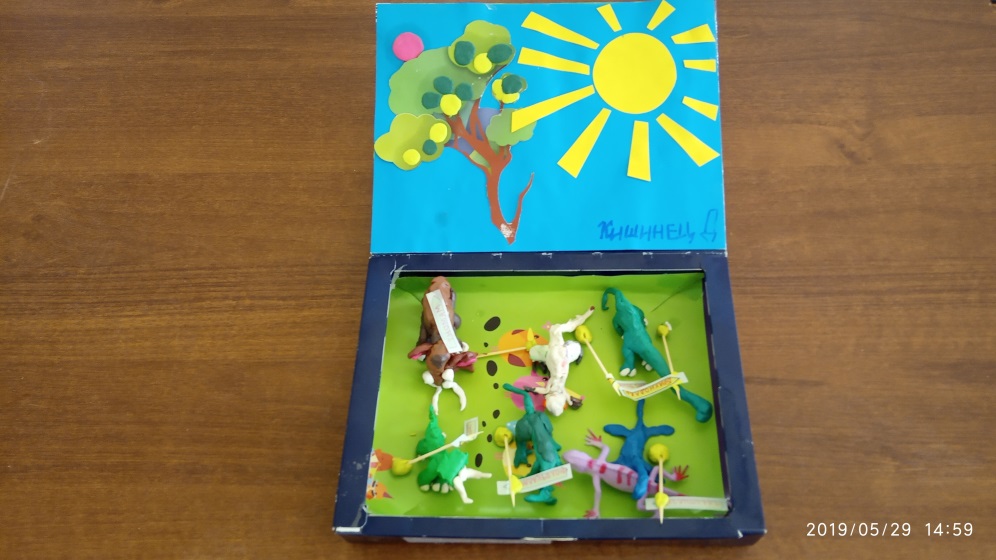 “В стране динозавров”
Кишинец Даниил Дмитриевич/
МОБУ СОШ № 8 им. А.Г. Ломакина
Руководитель: Бережная Т.Б.
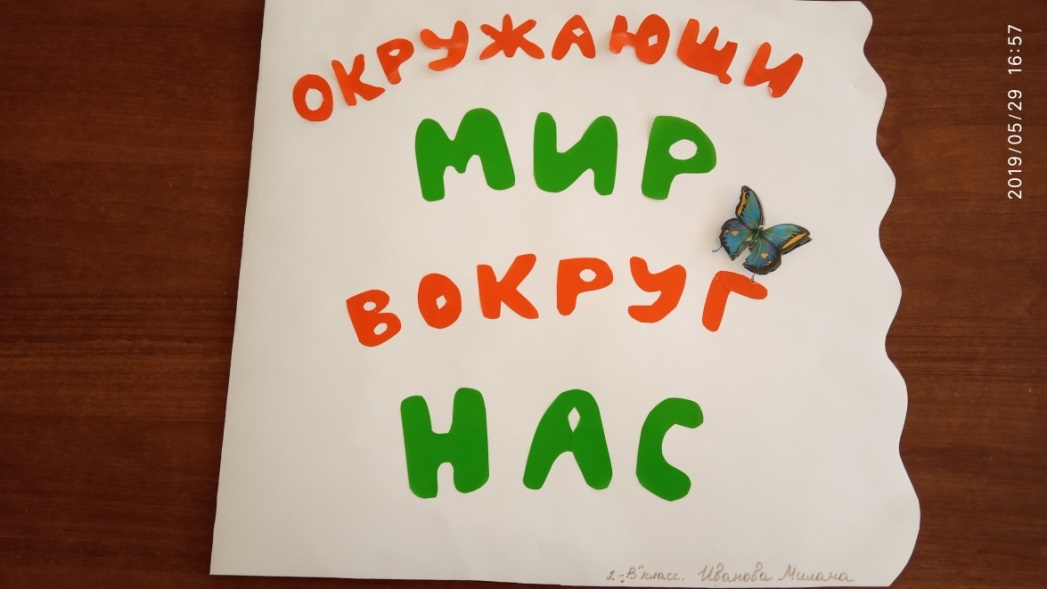 «Окружающий мир вокруг нас»
Иванова Милана Ивановна, 2»В»
Руководитель: Бережная Т.Б.
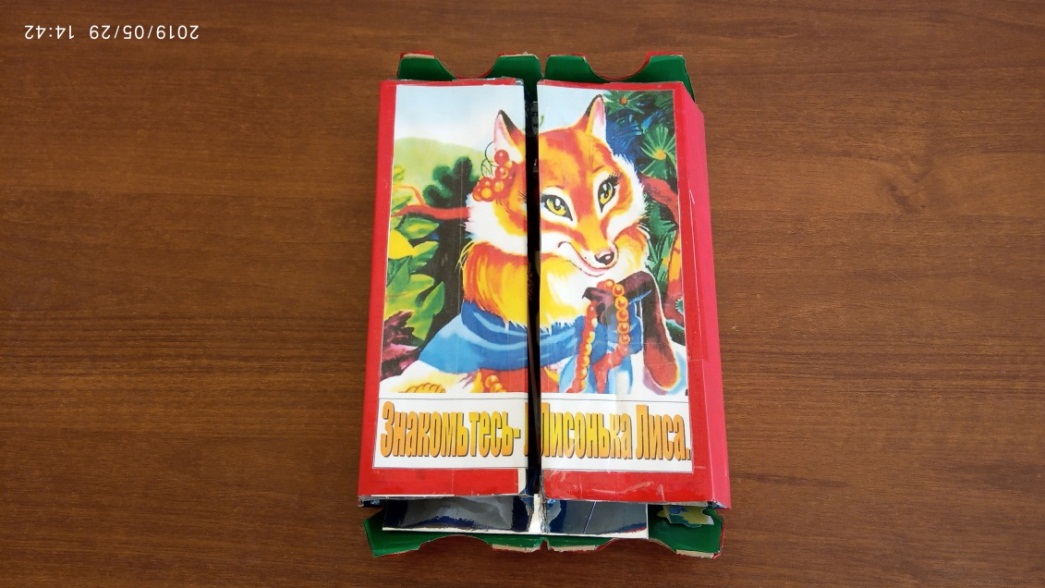 «Знакомьтесь Лисонька-лиса»
Группа компенсирующей направленности 
«Солнышко»
Воспитатель: Попова Е.А.
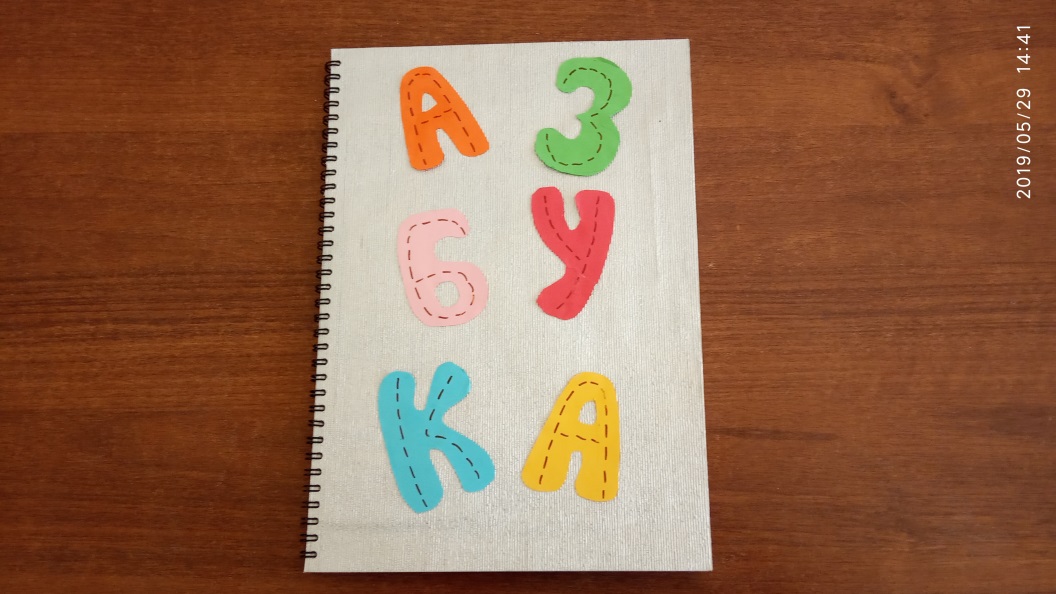 “Живая азбука”
Романова Кира
Романова Светлана Николаевна/
МБДОУ д/с  № 100
Руководитель:Реус М. М.
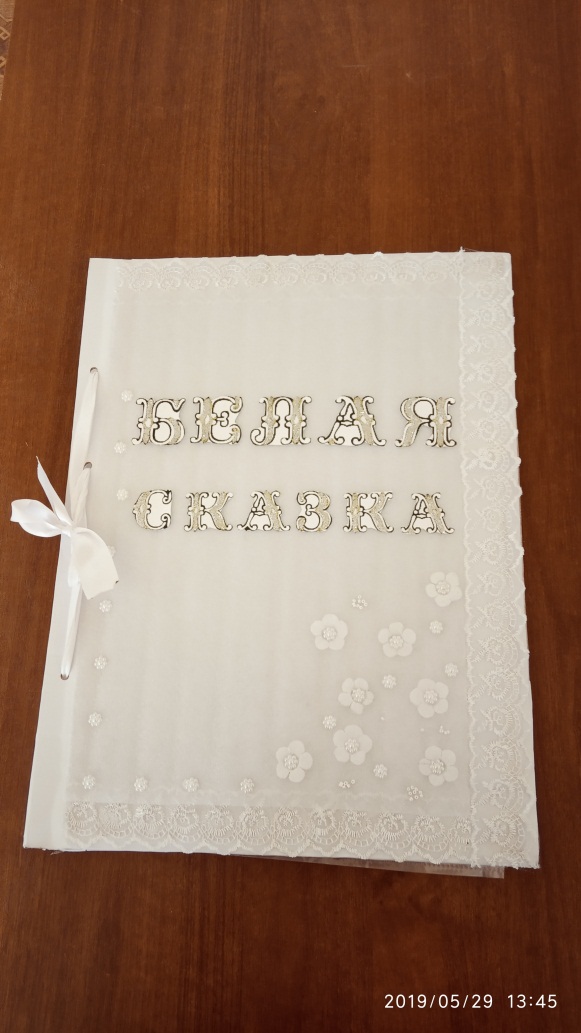 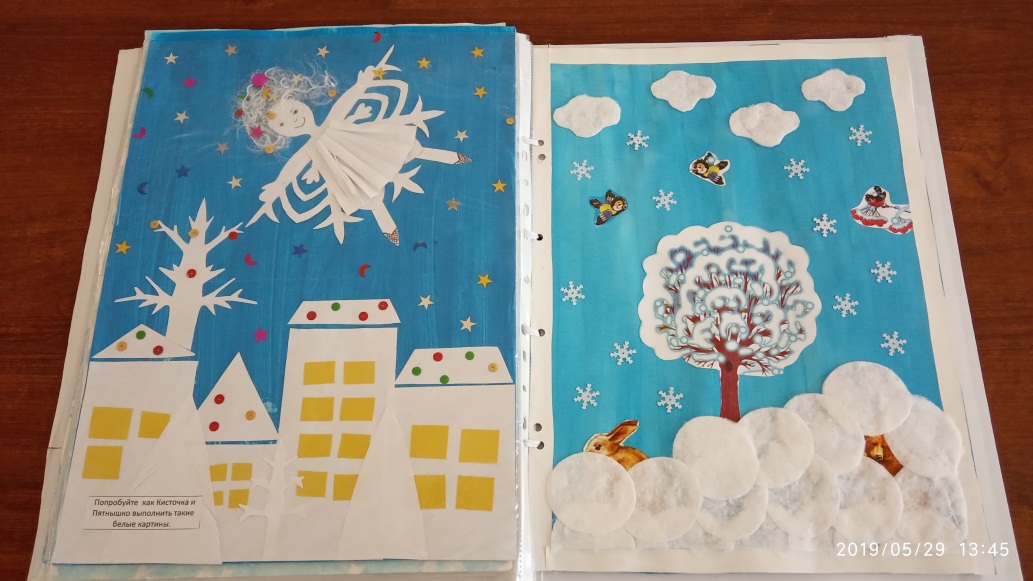 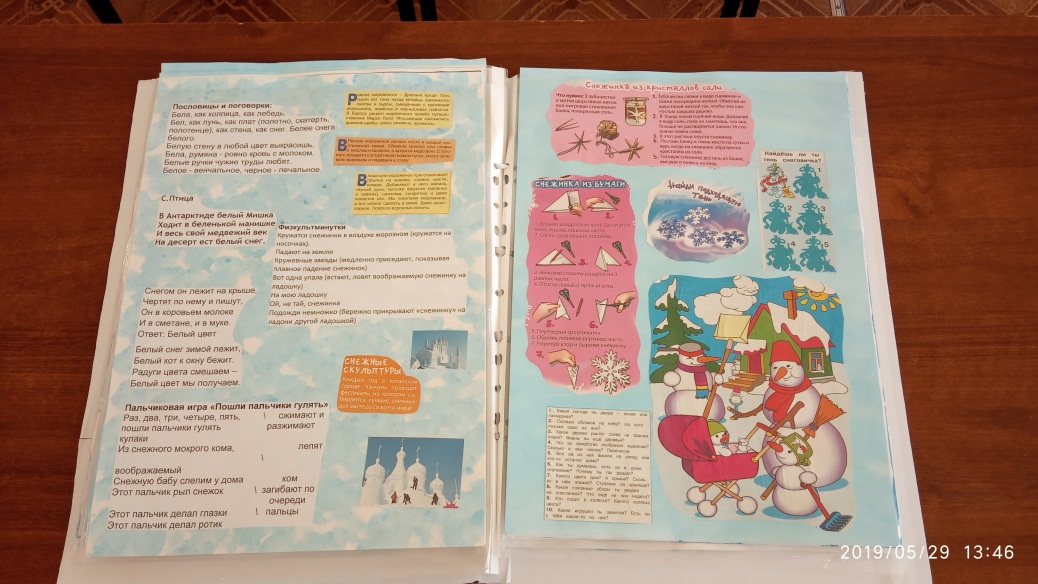 «Белая сказка»
Бабак Марина Петровна/
МБДОУ «Детский сад № 71»
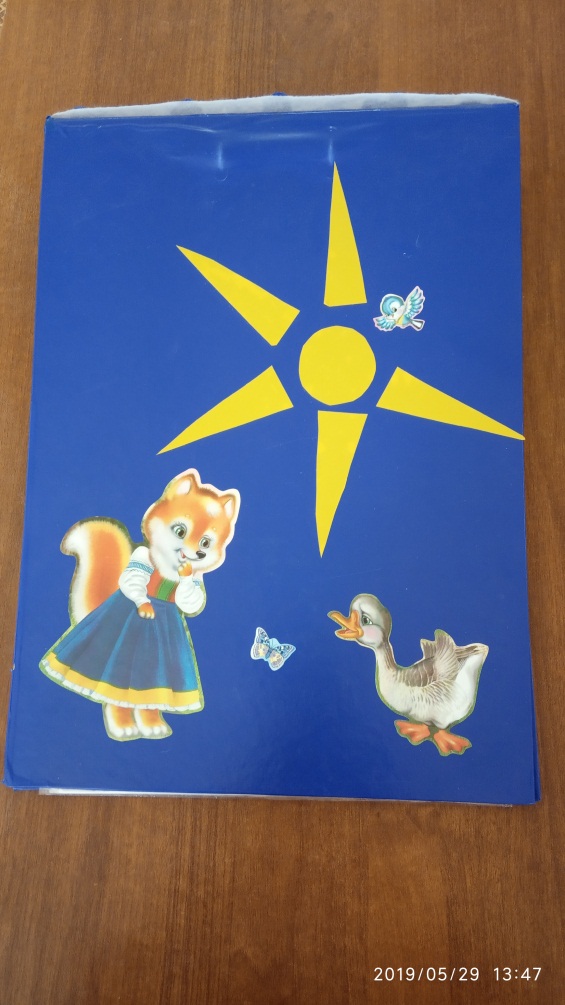 «Синяя книга»
Иванова Наталья Алексеевна/
МБДОУ «Детский сад № 71»
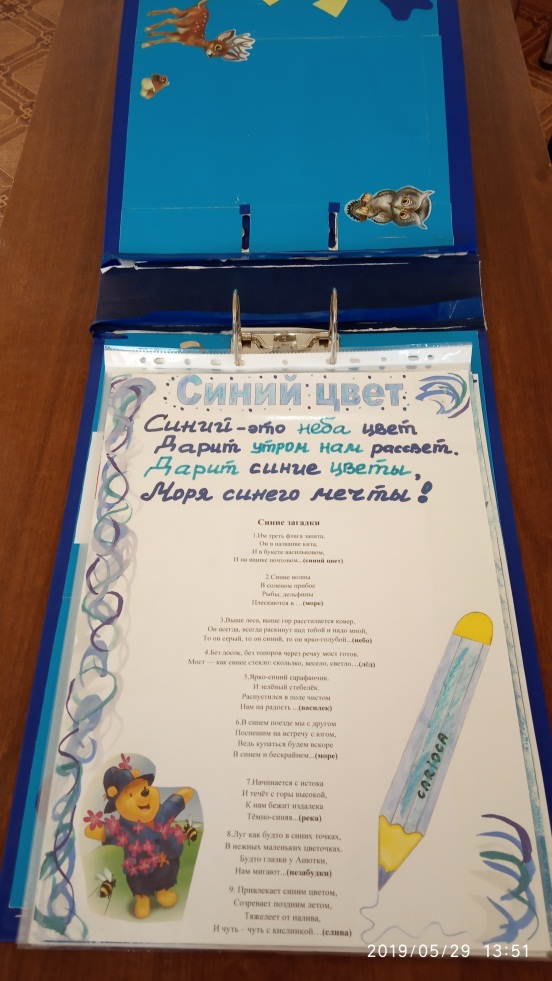 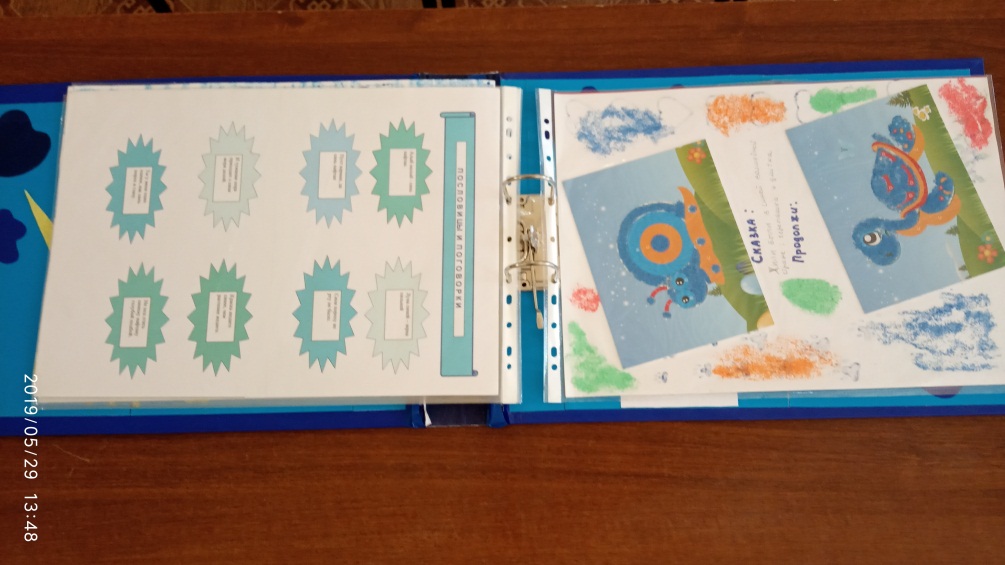 Номинация 
«Сказочная история»
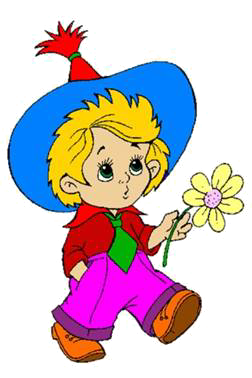 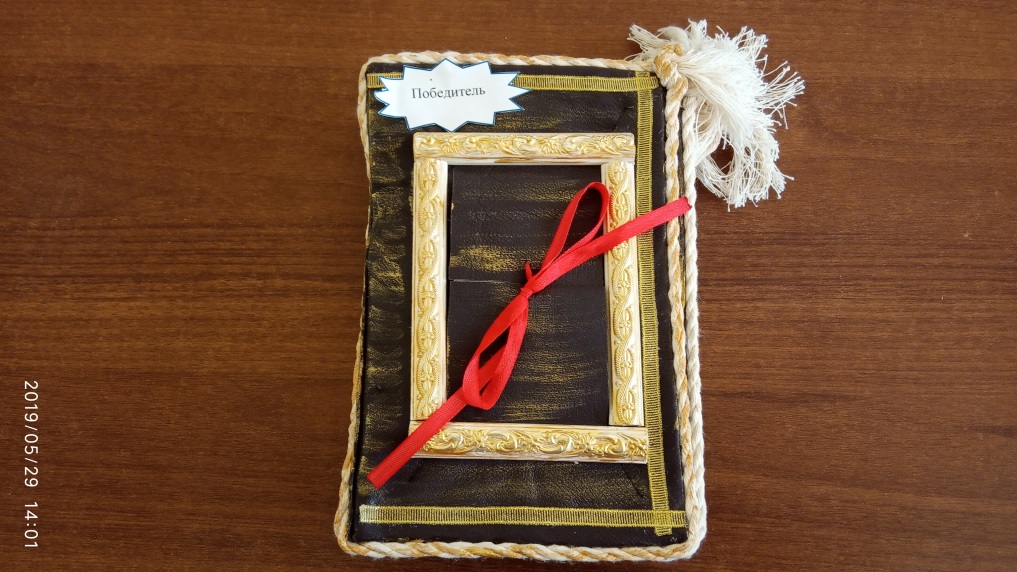 1-е место
в номинации
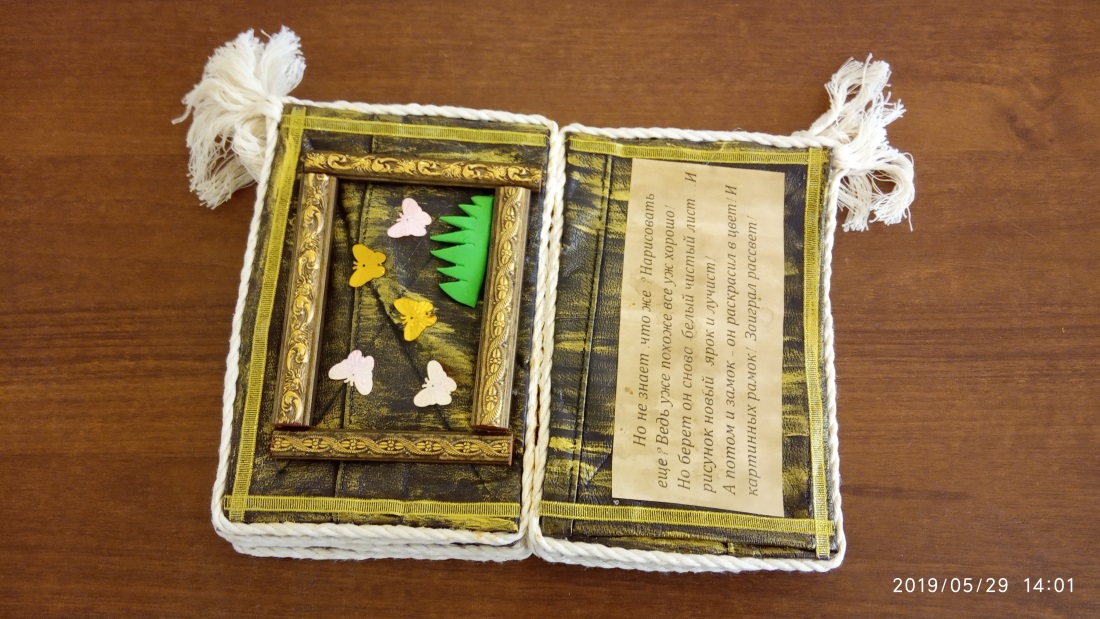 “Краски”
Пшеницына Татьяна Александровна/
1-е место
ДБИЦ им. А. П. Гайдара филиал № 2
Руководитель:Пшеницына А. И.
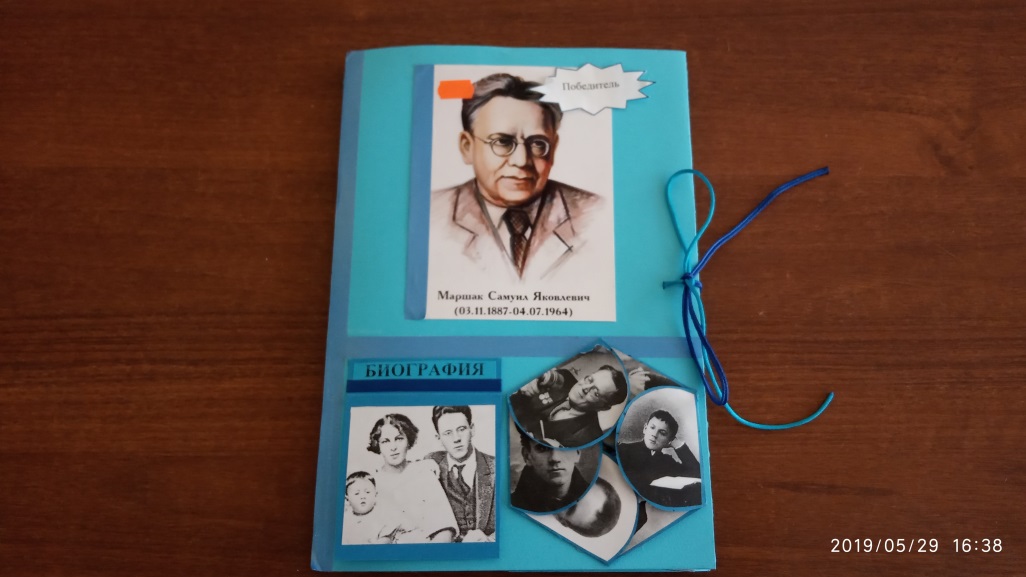 1-е место
в номинации
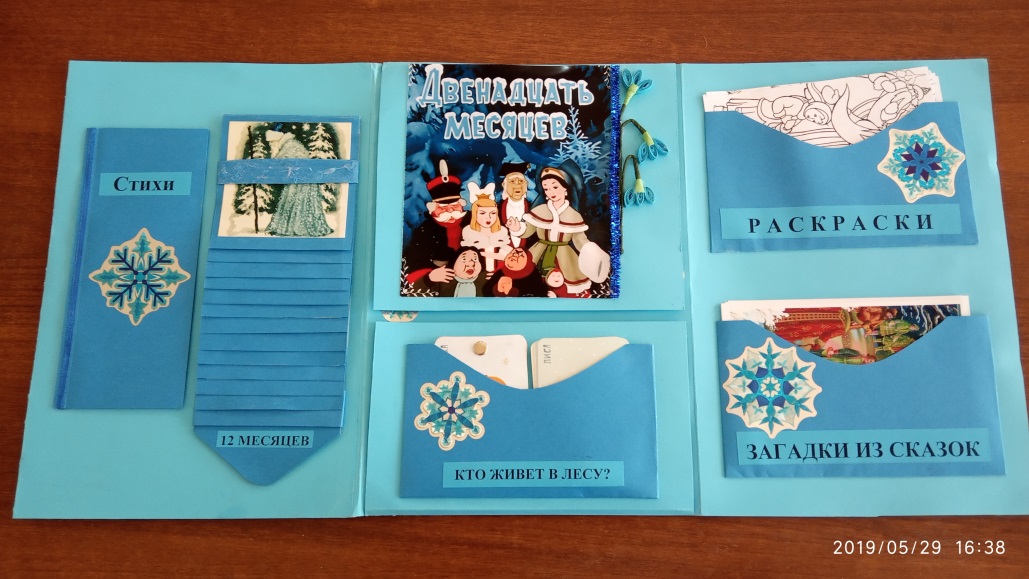 “12 месяцев”
Дмитриев Григорий Григорьевич/
МОБУ лицей № 7
Руководитель:Рекитянская М.В.
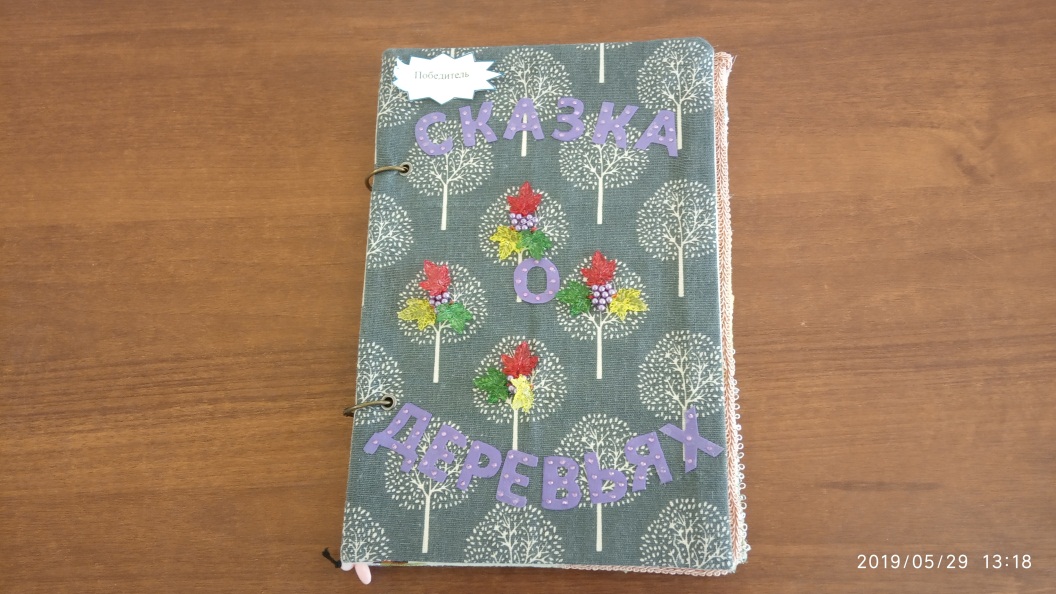 2-е место 
в номинации
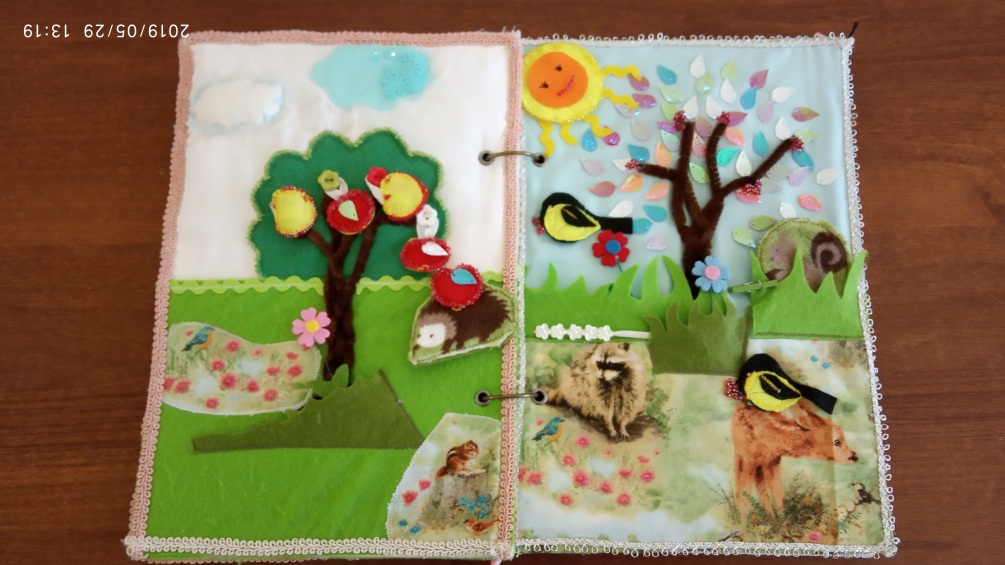 «Сказка о деревьях»
Качан Марина/
МОБУ СОШ № 23
Руководитель: Заярная Е. И.
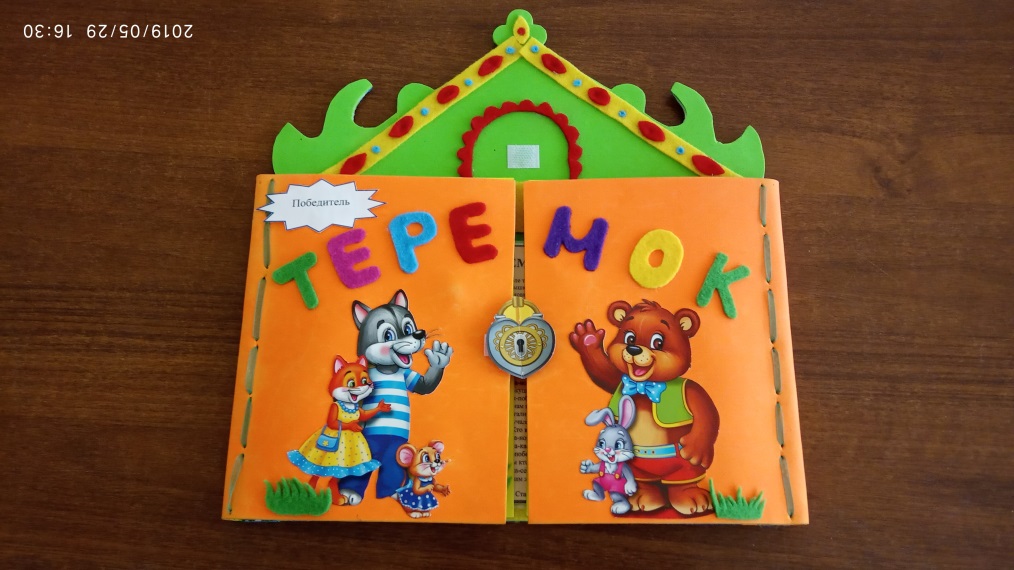 2-е место 
в номинации
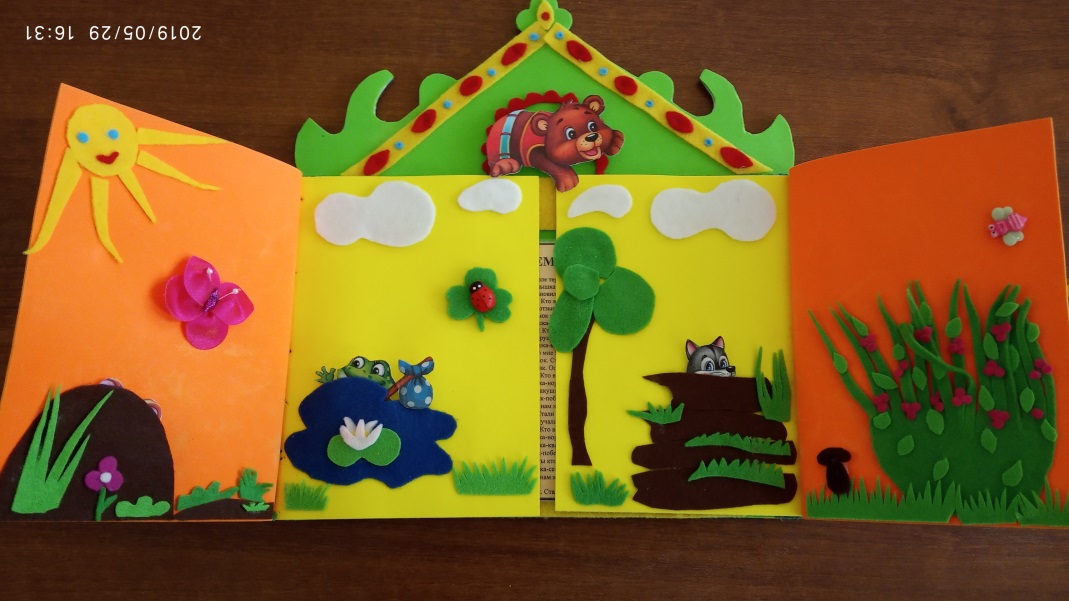 «Теремок»
Бабарина Мария/
МБДОУ д/с  № 100
Руководитель: Калашникова Е.В.
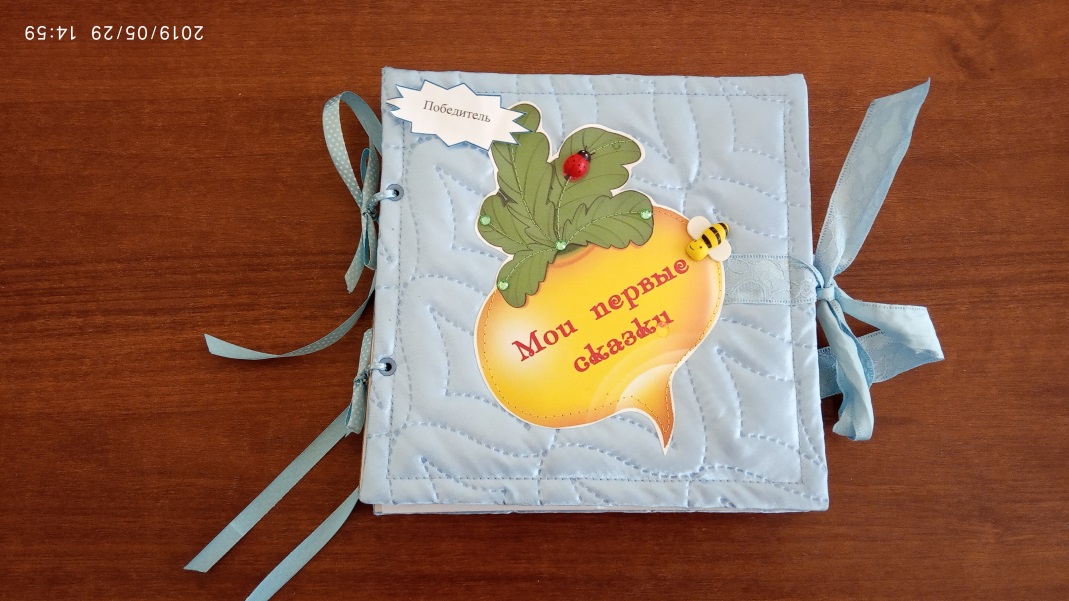 Грамота за креативность
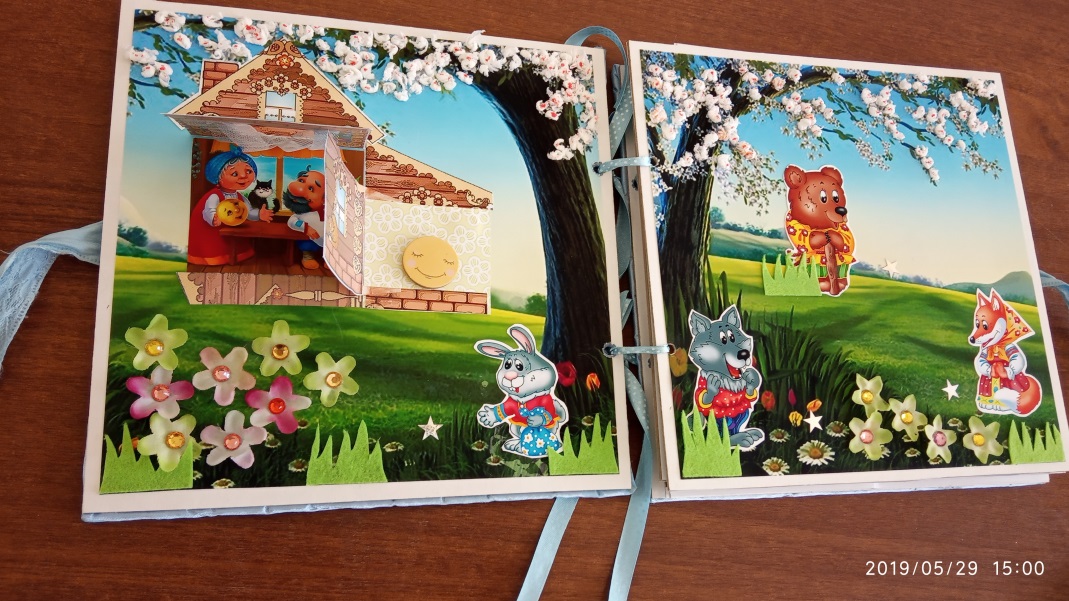 “Мои первые сказки”
Текучева Елизавета/
МОБУ СОШ № 23
Руководитель: Заярная Е.И.
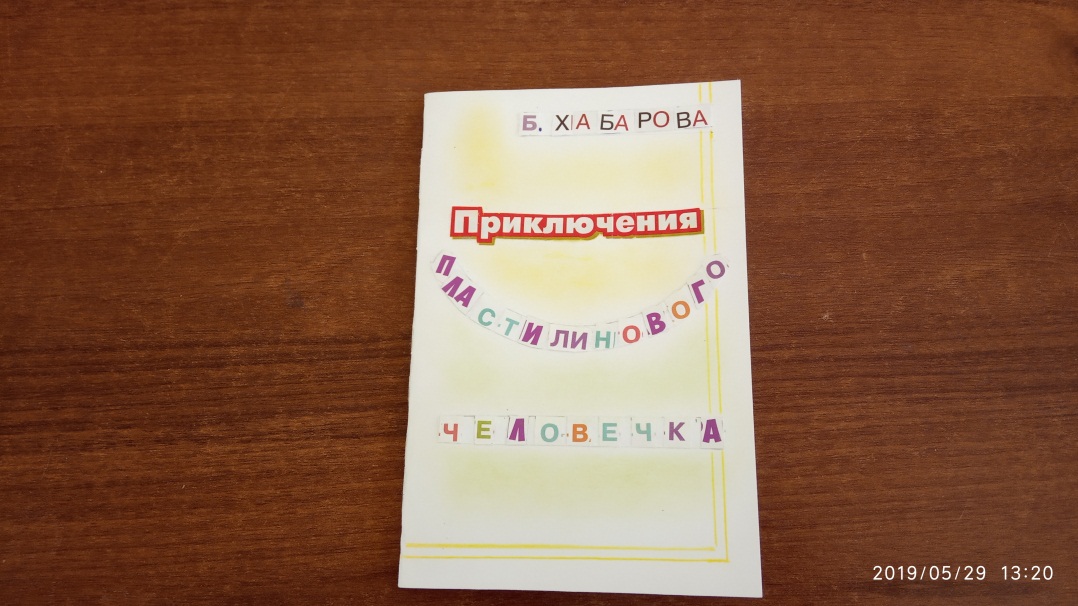 «Приключения пластилинового человечка»
Хабарова Бажена Александровна/
МОБУ СОШ № 8 им. А.Г. Ломакина
Руководитель: Рыжих Н.Н.
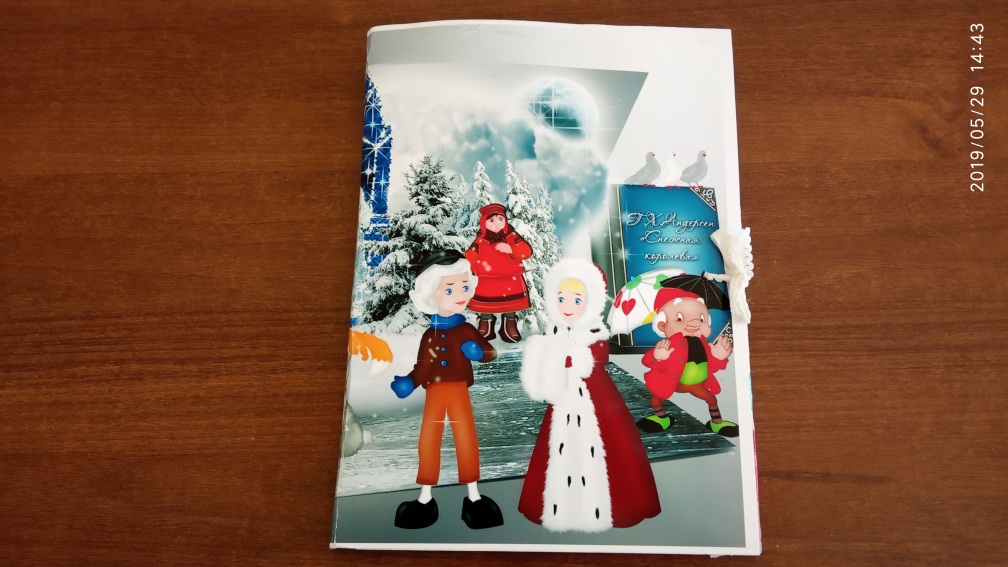 «Снежная королева»
Сухоленцев Дмитрий/
МОБУ лицей №7
Руководитель: Пономарева О.В.
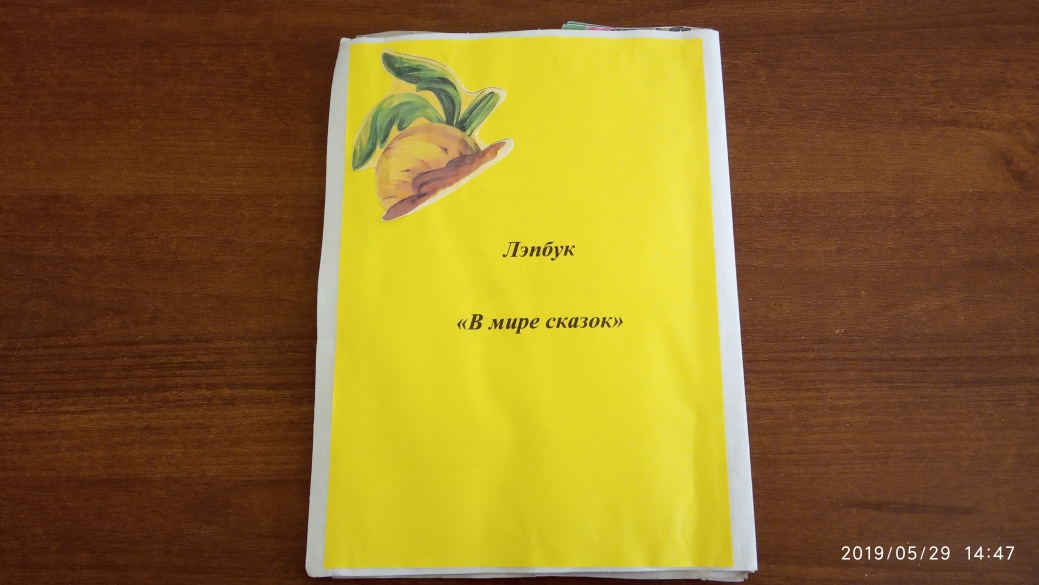 Лэпбук «В мире сказок»
Курочкина Дарья/
МОБУ лицей №7
Руководитель: Мамченко В. А.
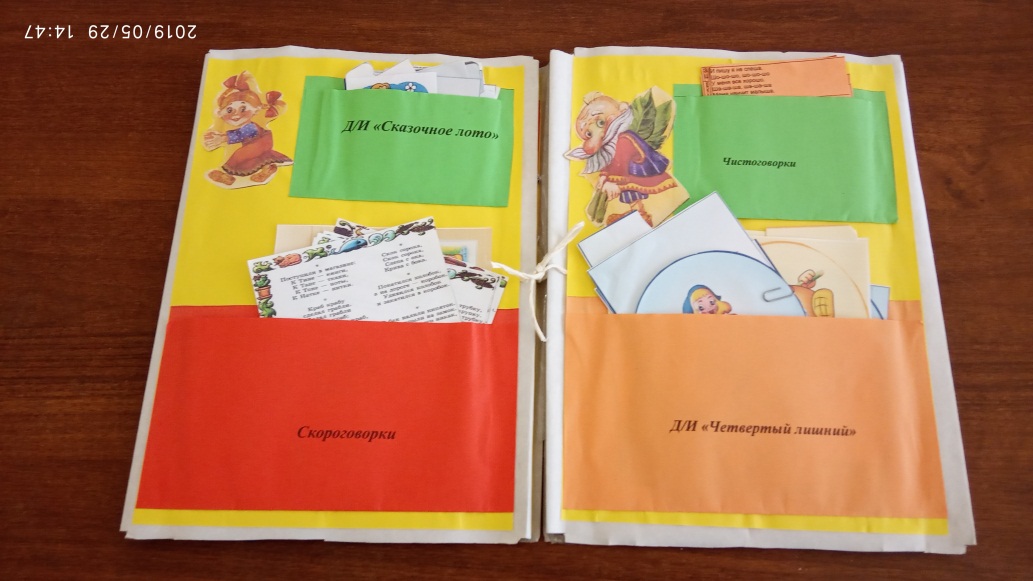 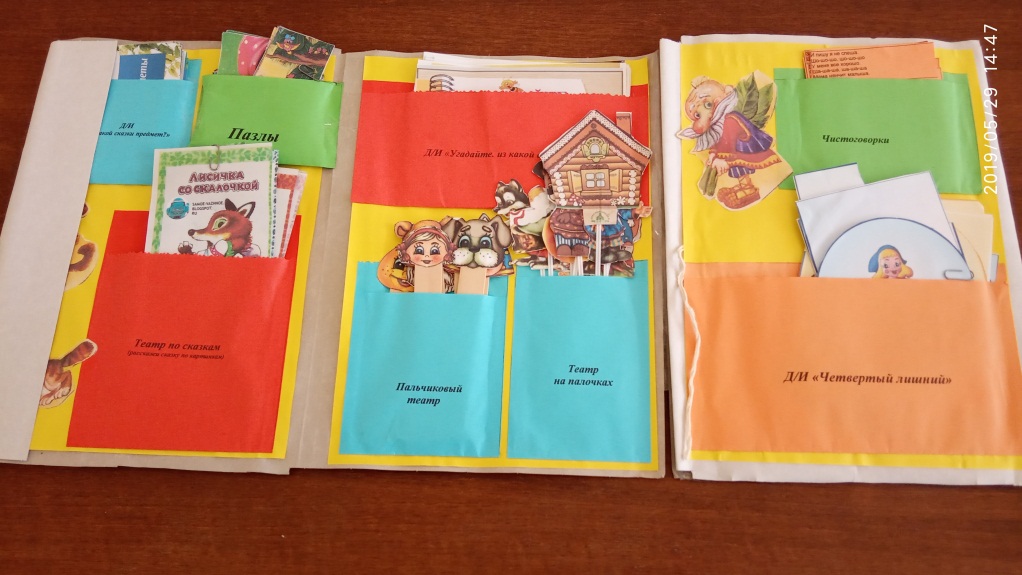 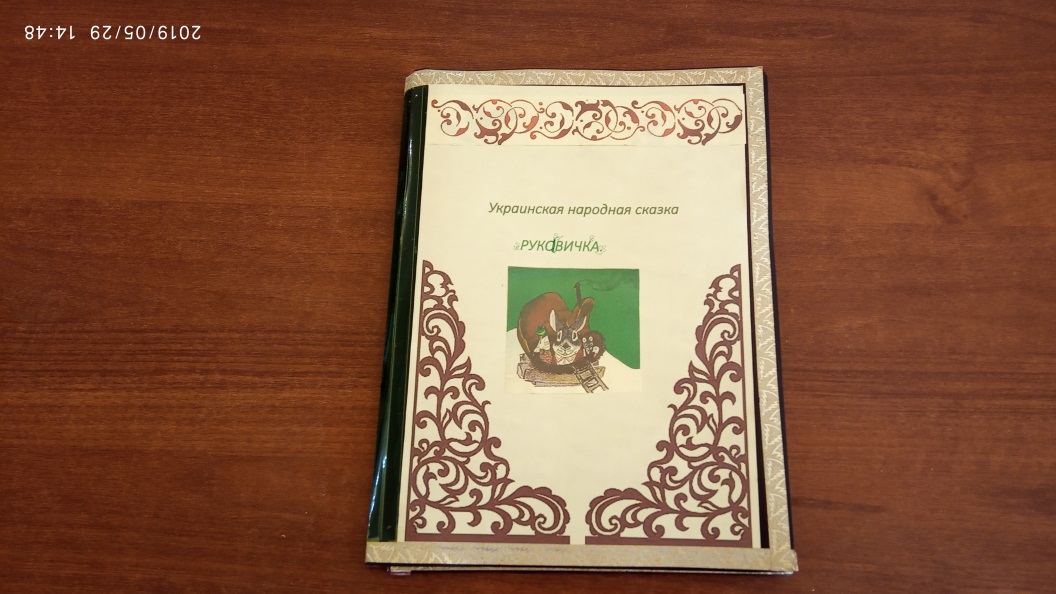 «Рукавичка»
Торопова Маргарита/
МОБУ лицей №7
Руководитель: Пономарева О.В.
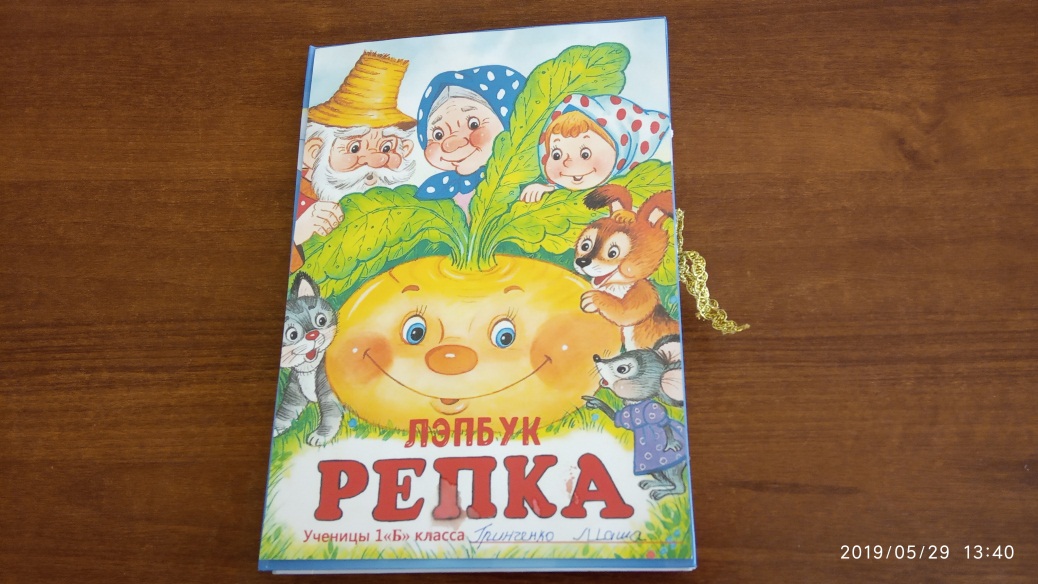 Лэпбук «Репка»
Гринченко Мария/
МОБУ лицей №7
Руководитель: Мамченко В.А.
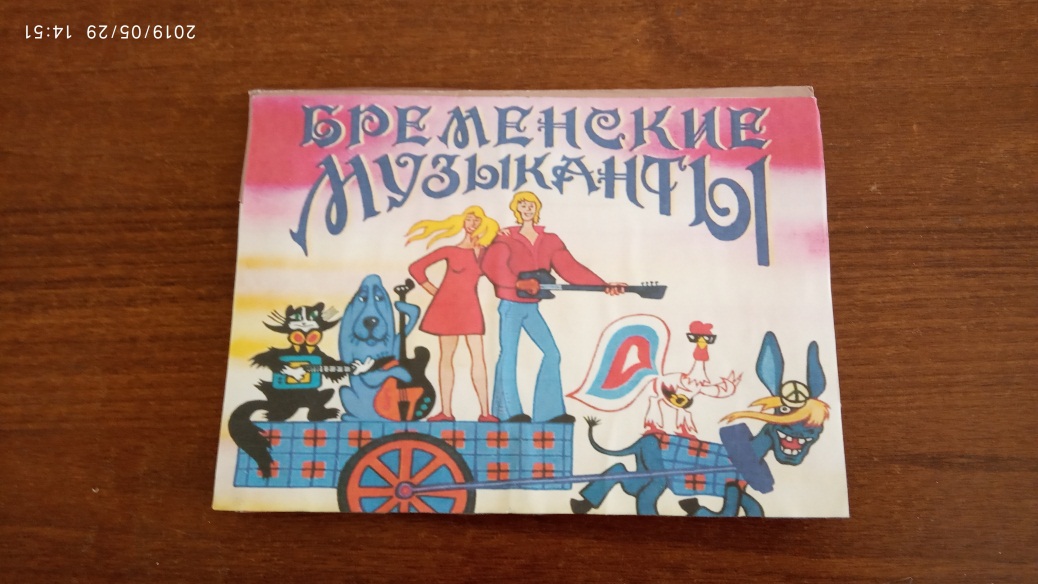 «Бременские музыканты»
Дубова Диана
Дубов Алексей Юрьевич
МБДОУ д/с №100
Руководитель: Реус М.М.
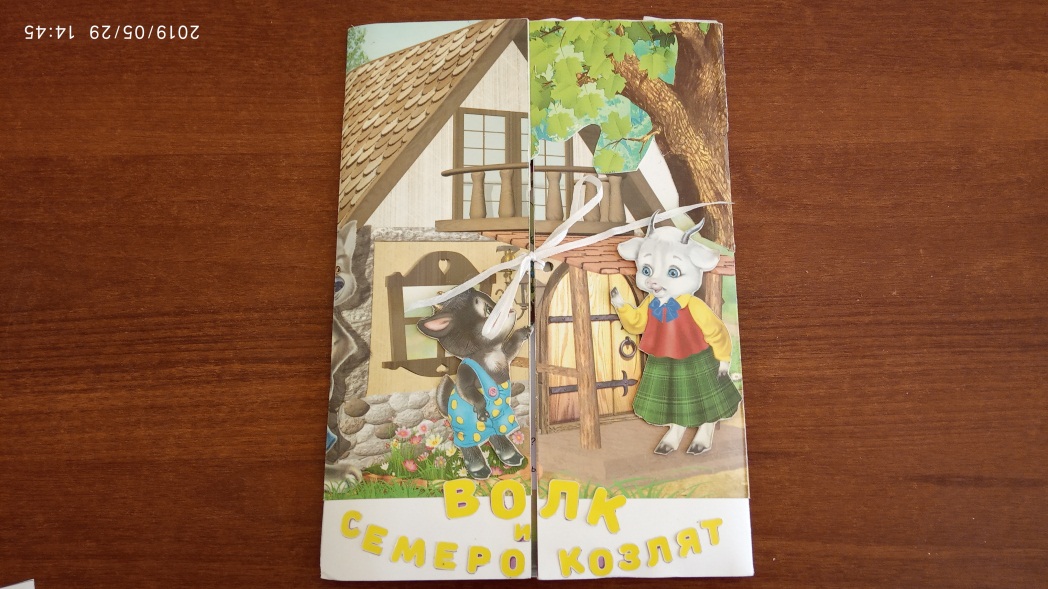 Волк и семеро козлят
Кочканян Ульяна/
МОБУ лицей №7
Руководитель: Пономарева О. В.
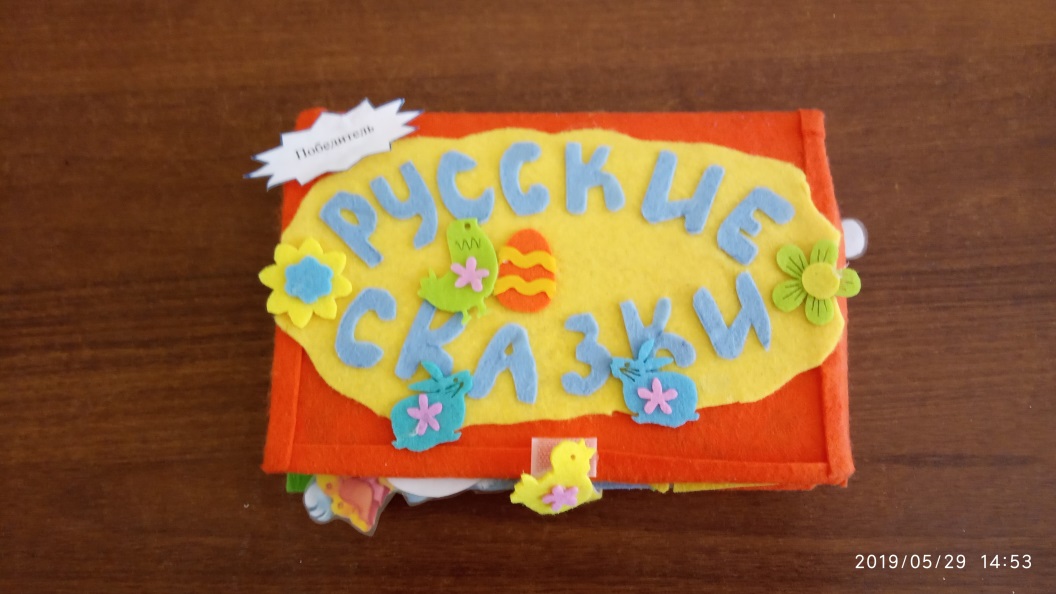 “Русские сказки”
Ткаченко Василиса
Ткаченко Ю.М./
МБДОУ д/с  № 100
Руководитель: Любченко Л.Н.
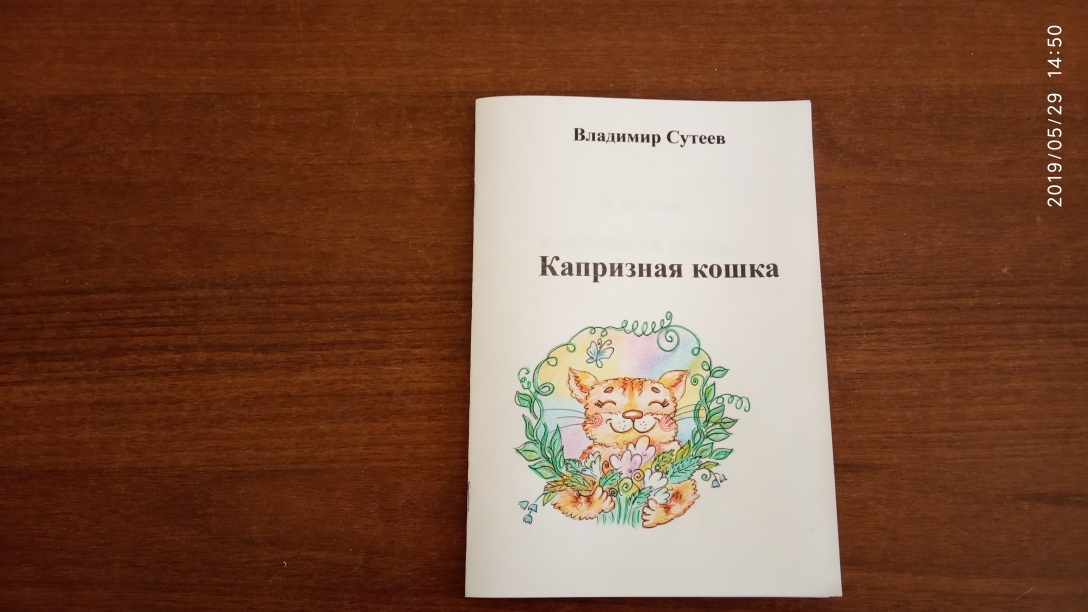 «Капризная кошка»
Кучеренко Диана Евгеньевна/
МОБУ СОШ №8
Руководитель: Черныш Е.Н.
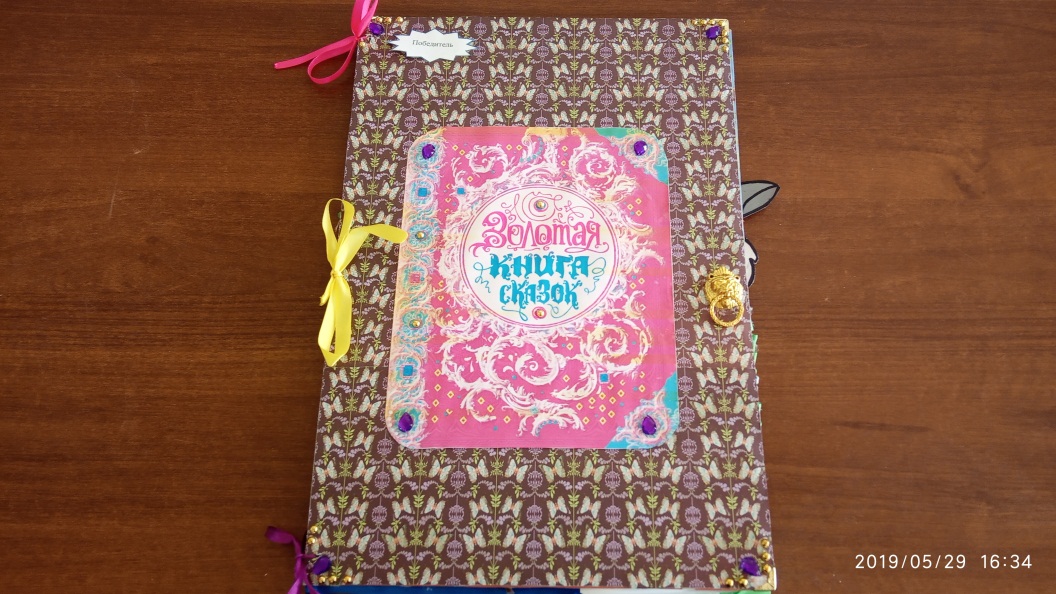 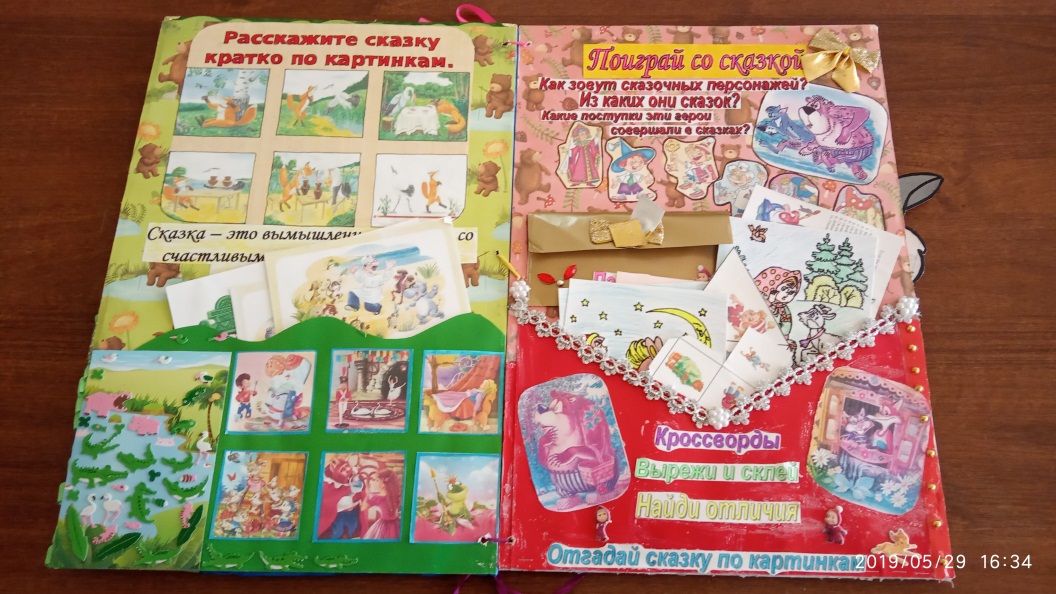 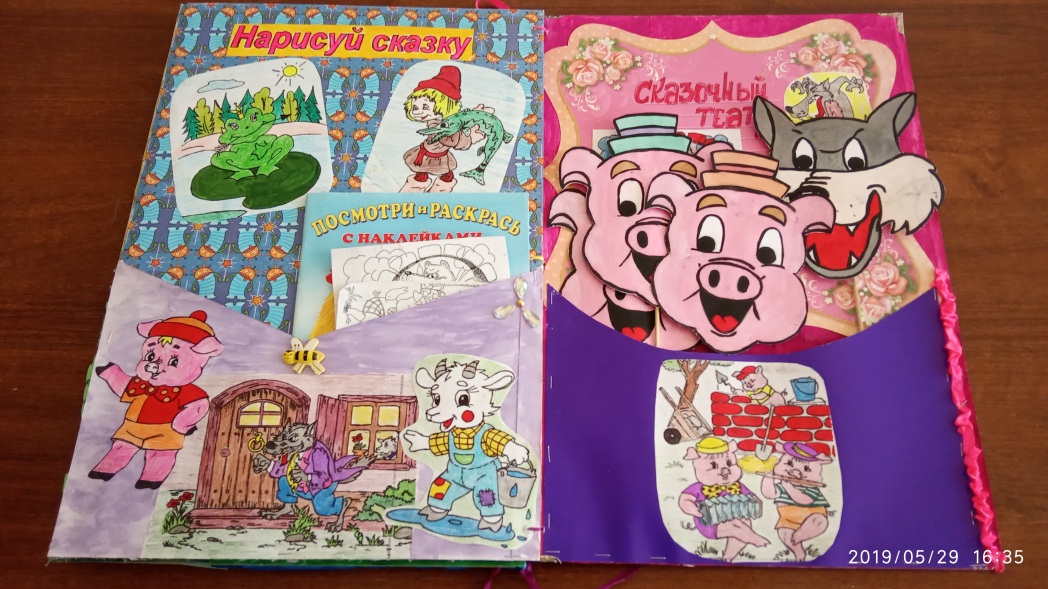 «Золотая книга сказок»
Зуева Валерия Алексеевна
Руководитель: Бобрыко О.В.
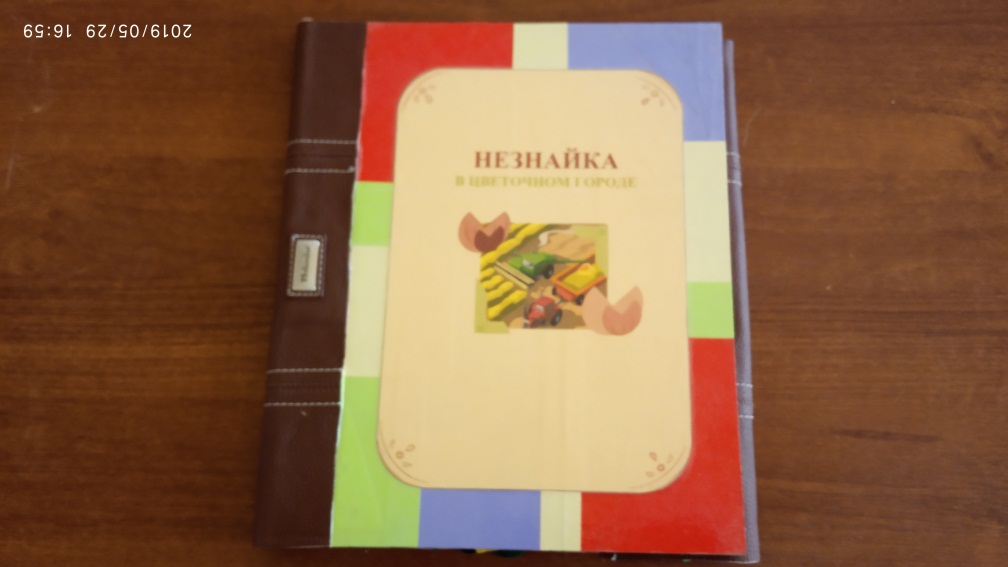 «Незнайка в Цветочном городе»
Надолинская Дарья
Калашник Юлия
Авраменко Ксения
Солупаева Маргарита
Шаповалова Серафима/
МБДОУ       д/с 92
Руководитель: Перегудова Ю. С.
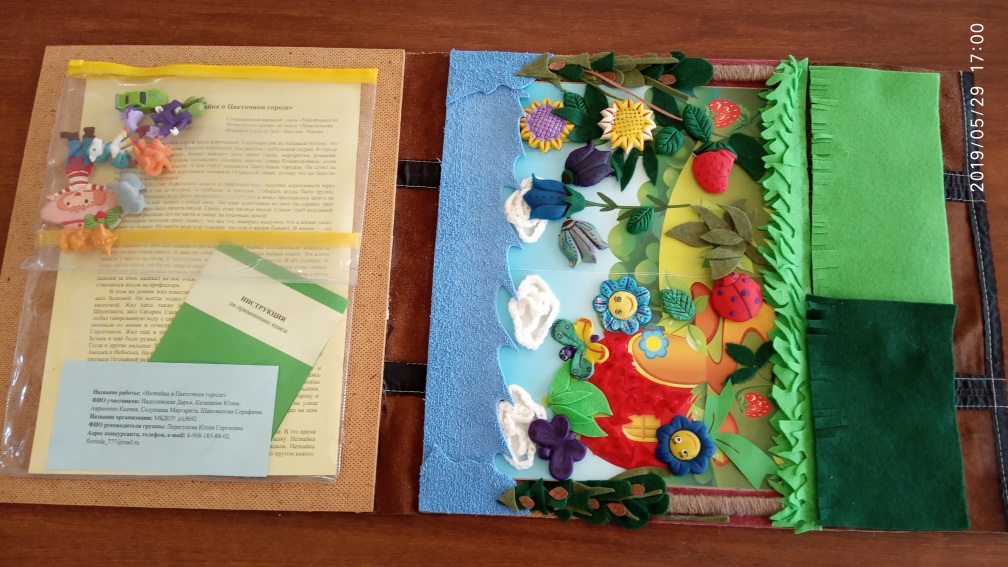 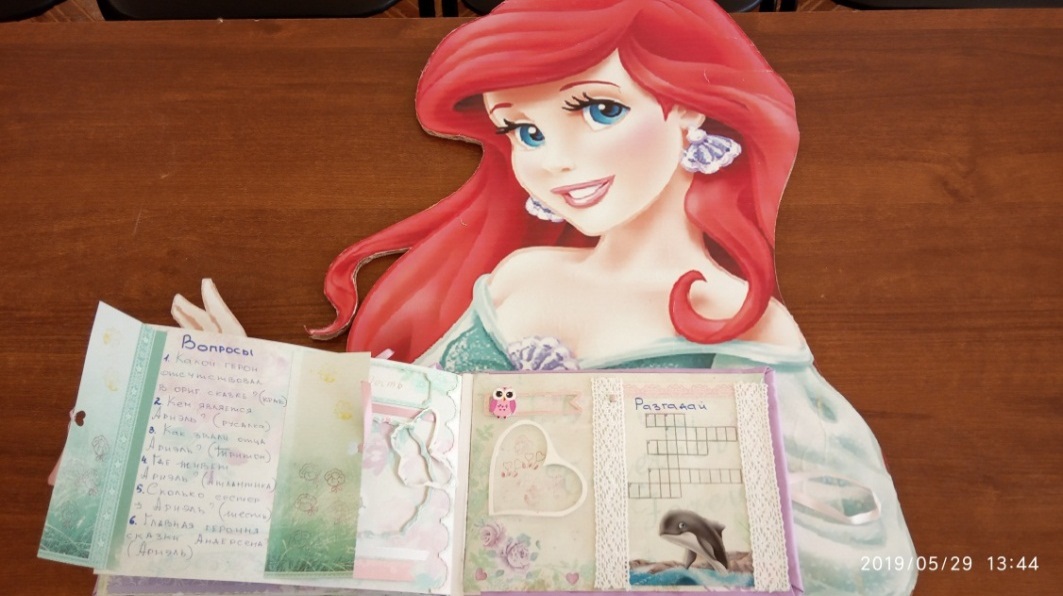 «Ариэль»
Соколова Мирослава/
МОБУ лицей №7
Руководитель: Пономарева О.В.
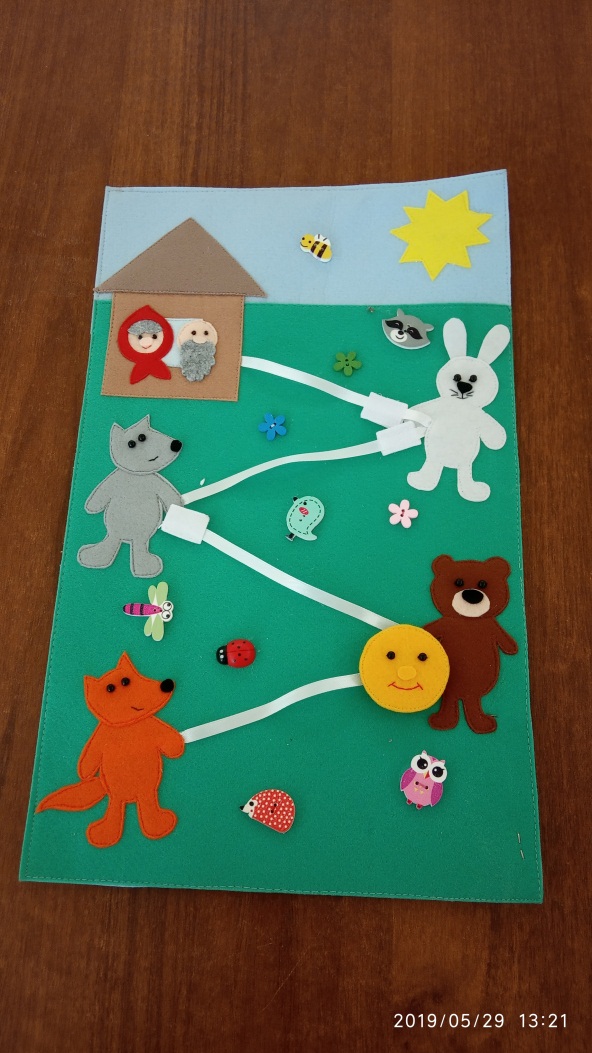 «Сказка «Колобок»
Егорова Валерия Артемовна/
МОБУ СОШ № 8 им. А.Г. Ломакина
Руководитель: Рыжих Н.Н.
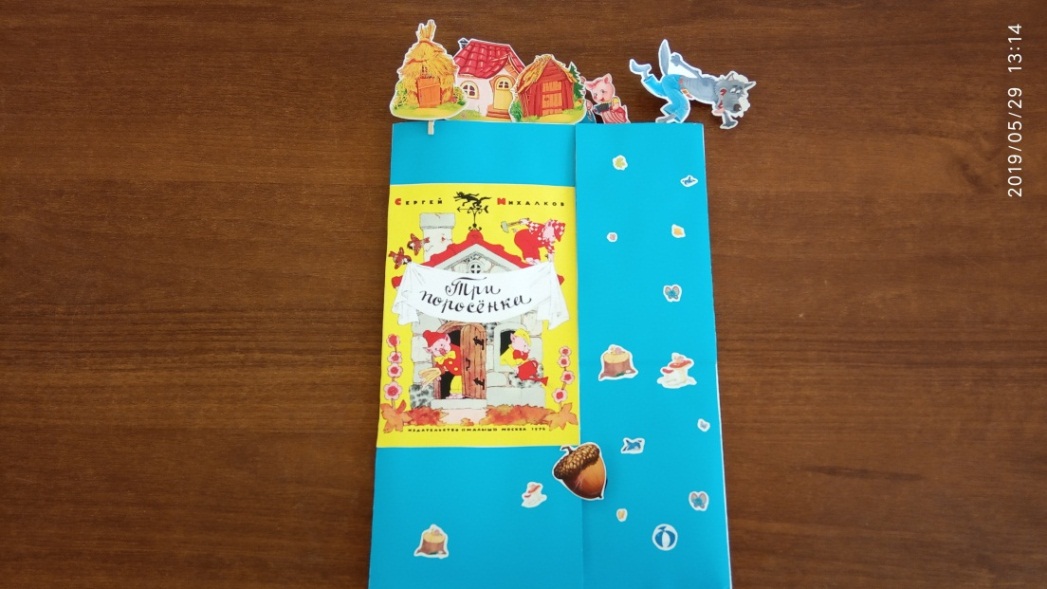 «Три поросенка»
Полуянов Дмитрий/
МОБУ лицей №7
Руководитель: Пономарева О.В.
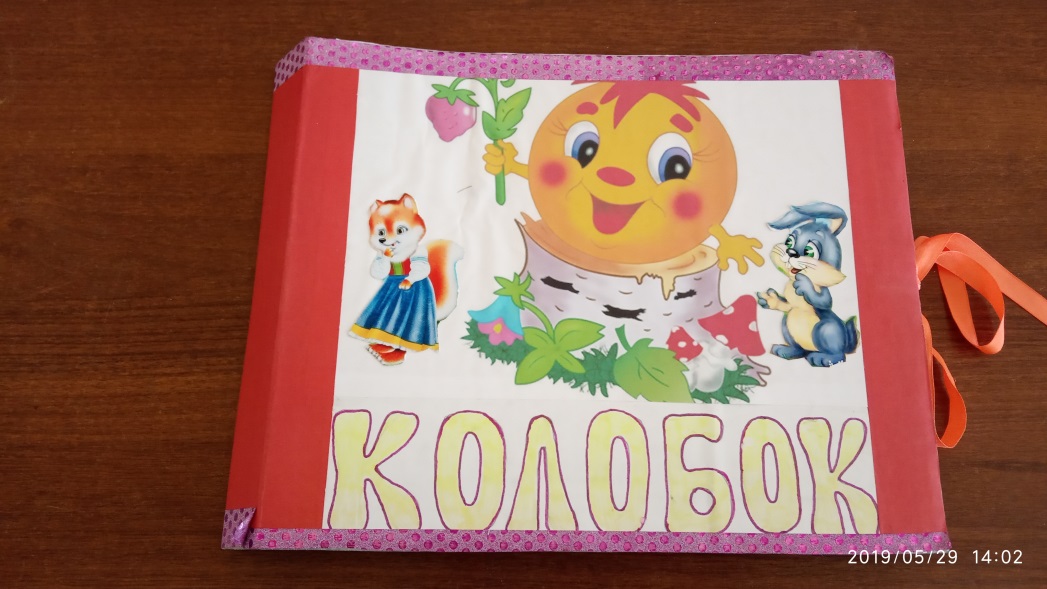 “Колобок”
Картунова Карина/
МОБУ лицей №7
Руководитель:Мамченко В. А.
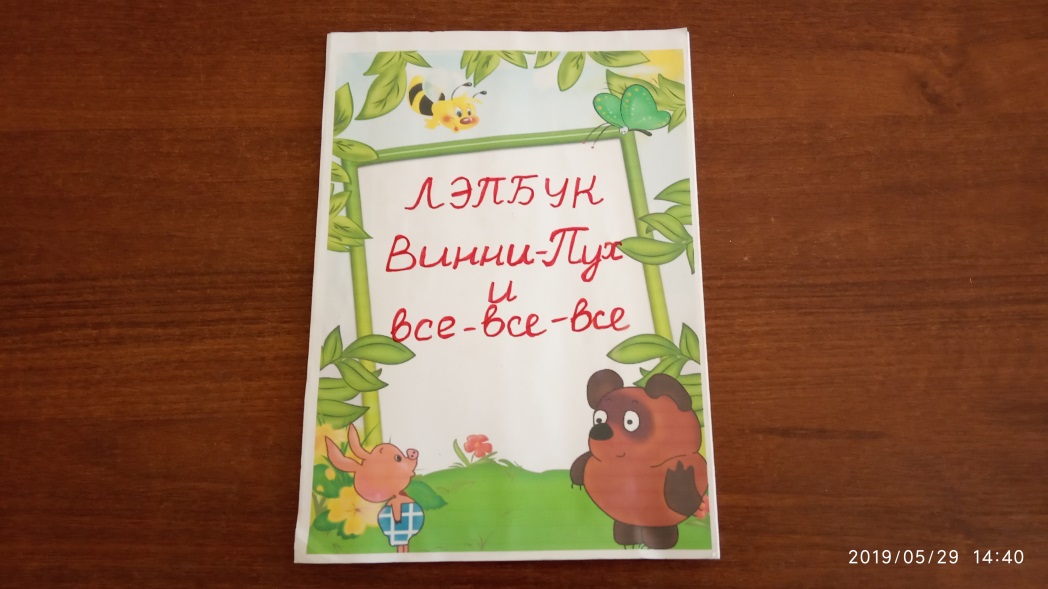 “Винни-Пух и все-все-все”
Абраменко Владислава/
МОБУ лицей №7
Руководитель:Мамченко В. А.
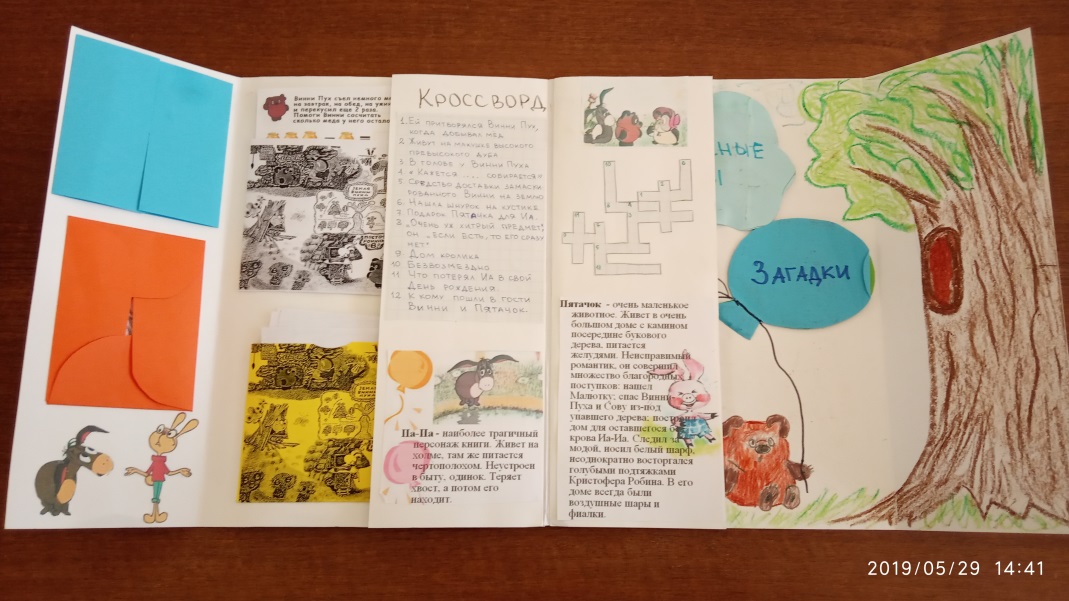 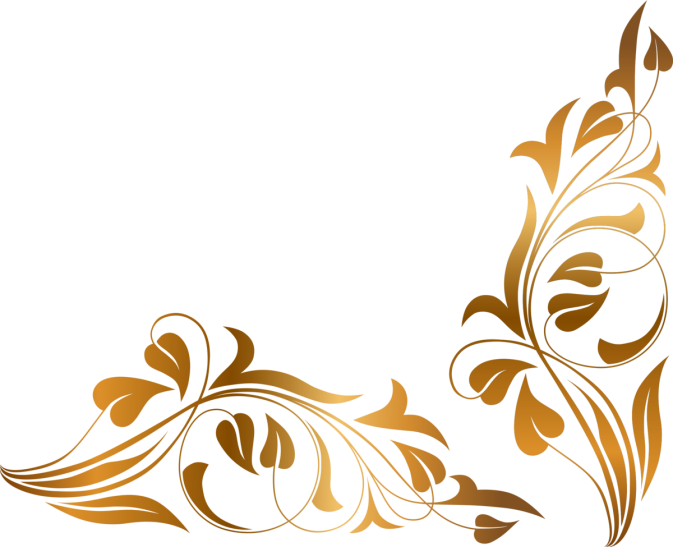 Номинация 
«Чеховская тема»
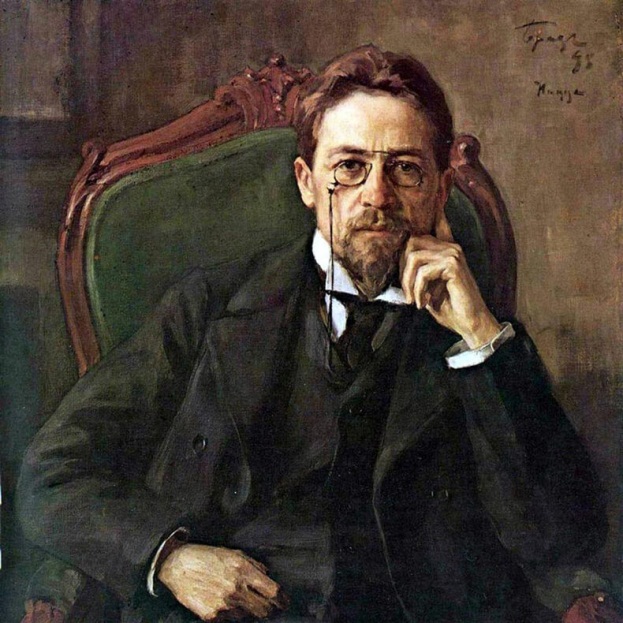 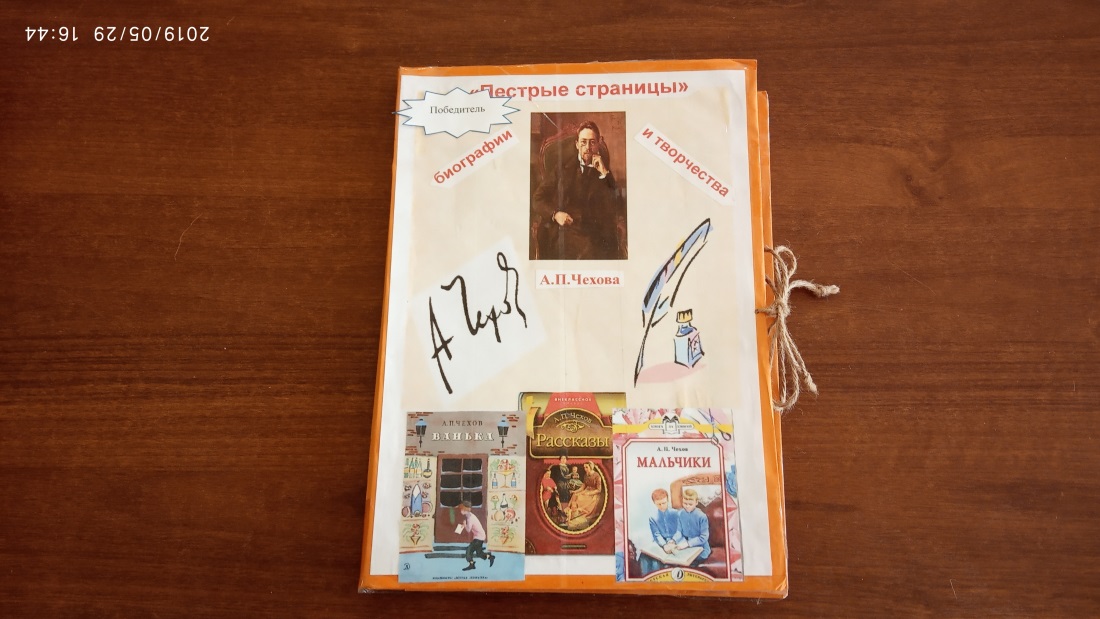 1 место
 в номинации
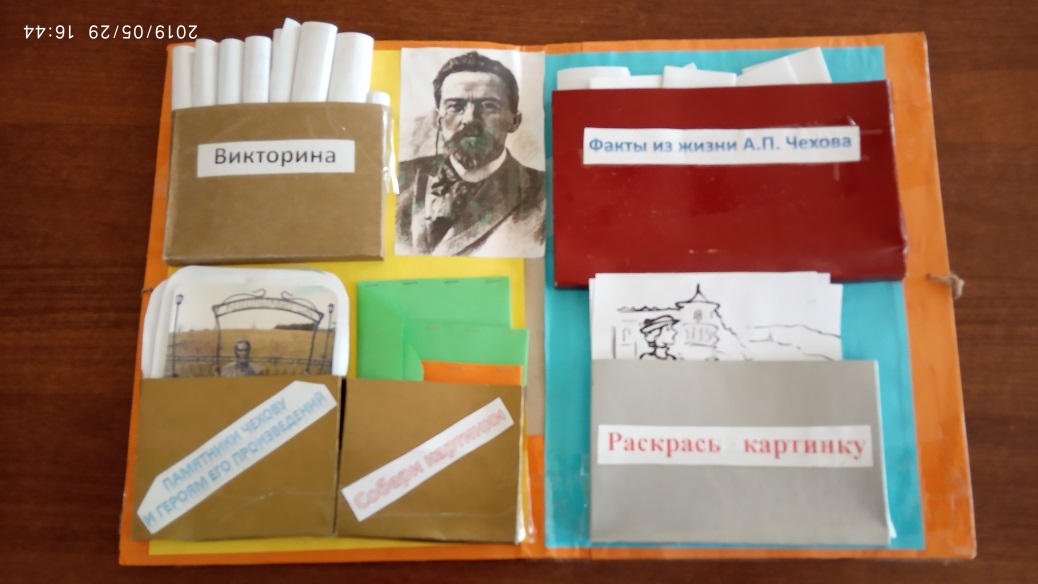 “Пестрые страницы”
Титоренко Олеся Романовна/
МОБУ лицей № 33 г. Таганрога
Руководитель: Атепина С.А.
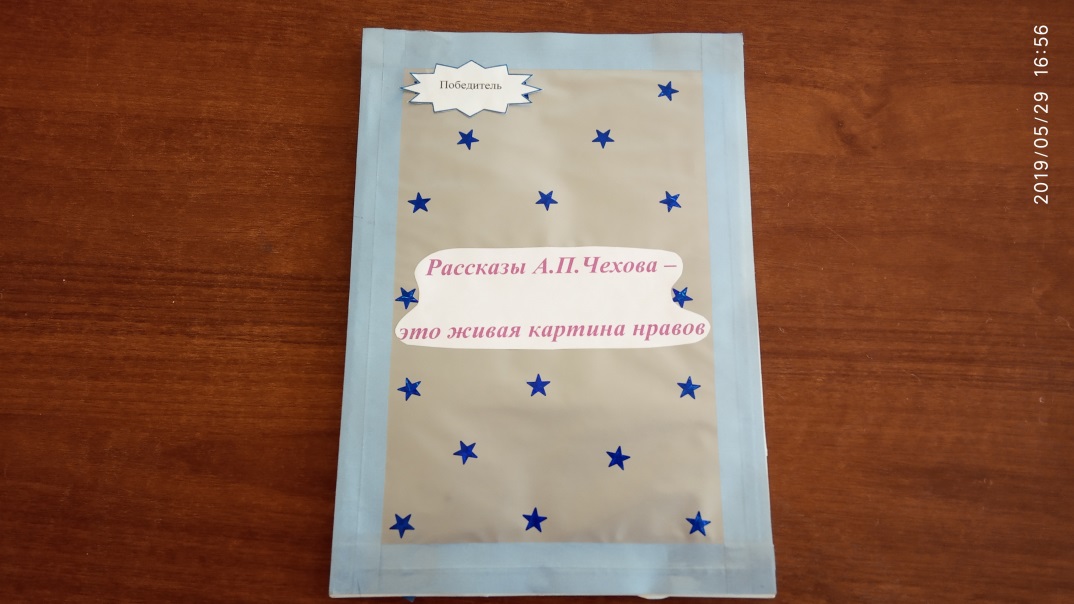 2 место
 в номинации
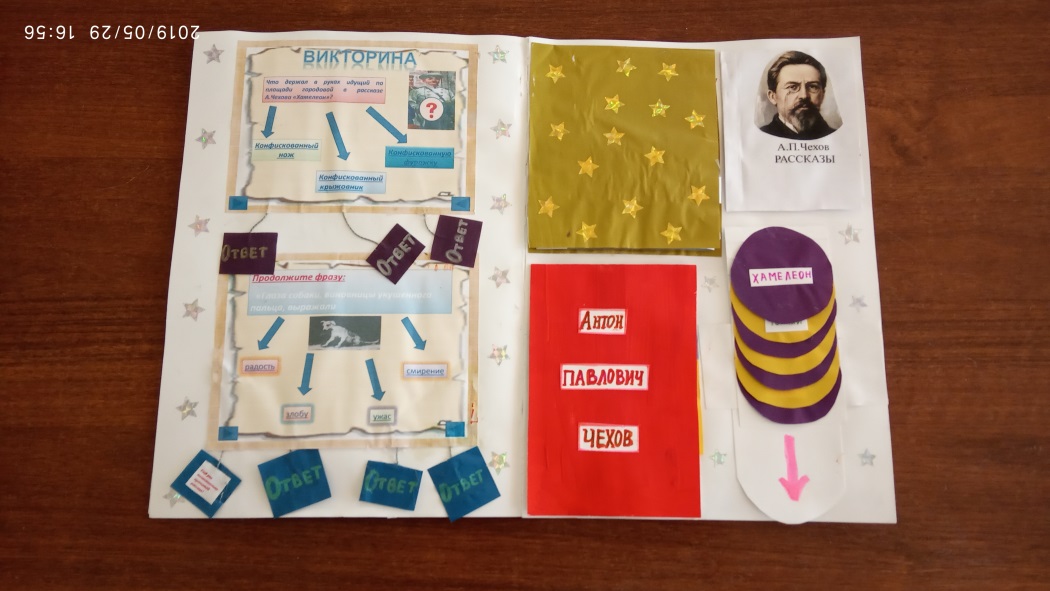 “Рассказы А.П. Чехова – это живая картина нравов”
Попова Ксения Михайловна/
МОБУ лицей № 33 г. Таганрога
Руководитель: Атепина С.А.
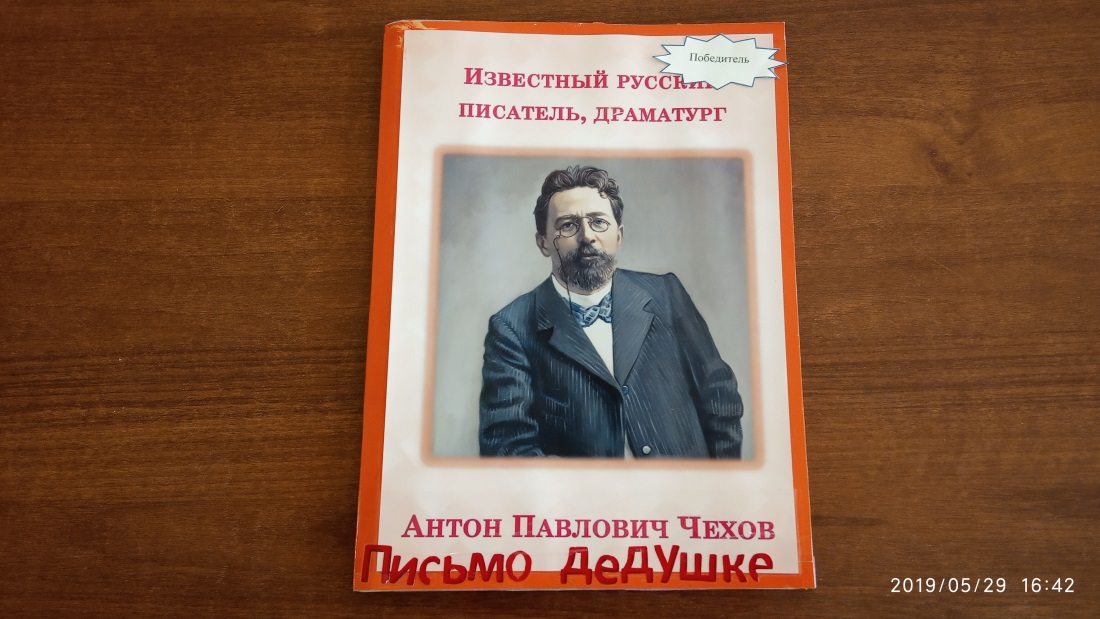 3 место
 в номинации
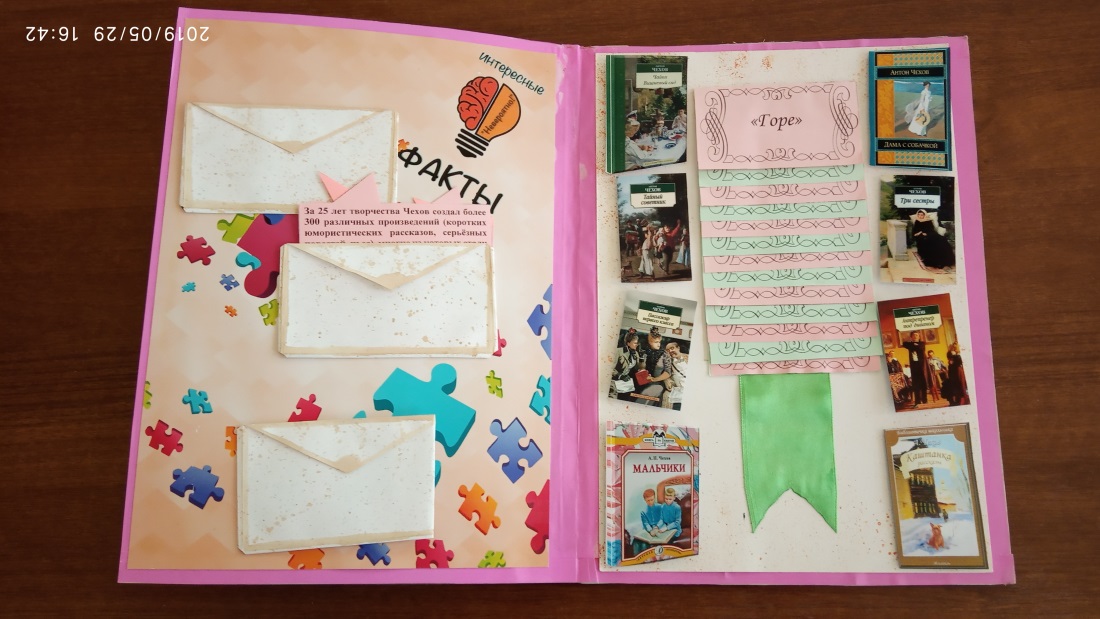 “Письмо дедушке”
Суханова Анна Сергеевна/
МОБУ лицей № 33 г. Таганрога
Руководитель: Атепина С.А.
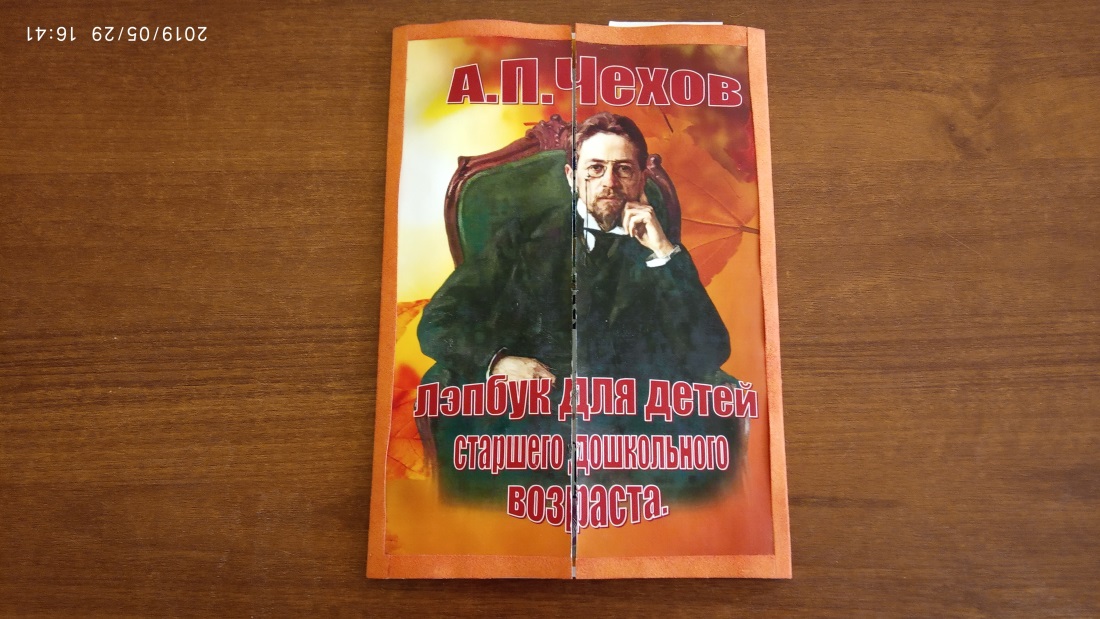 Лэпбук “А.П. Чехов”
Гринченко Елена Николаевна/
МБДОУ детский сад №100 г. Таганрога
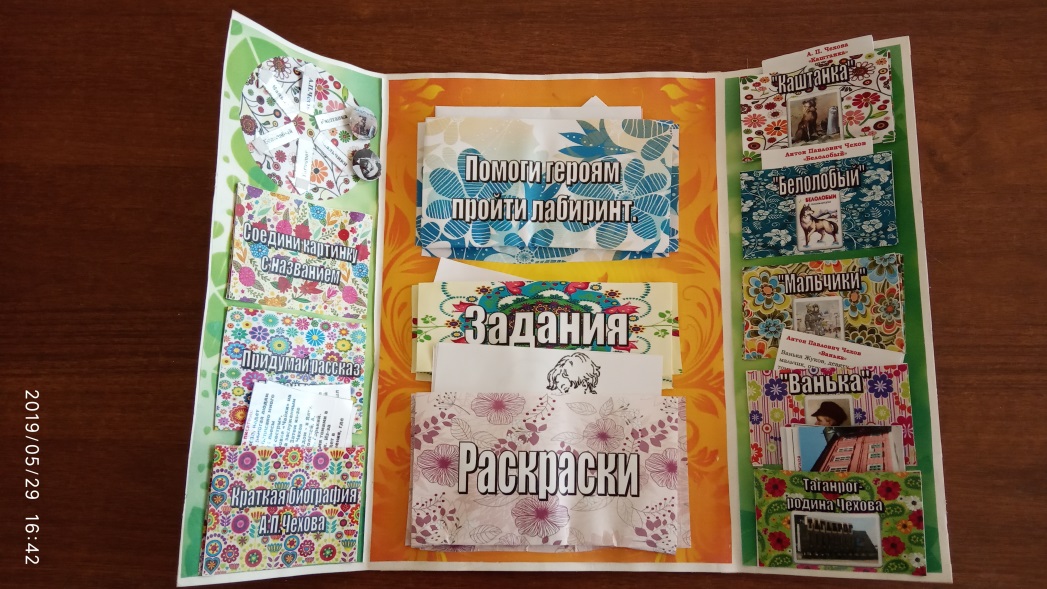 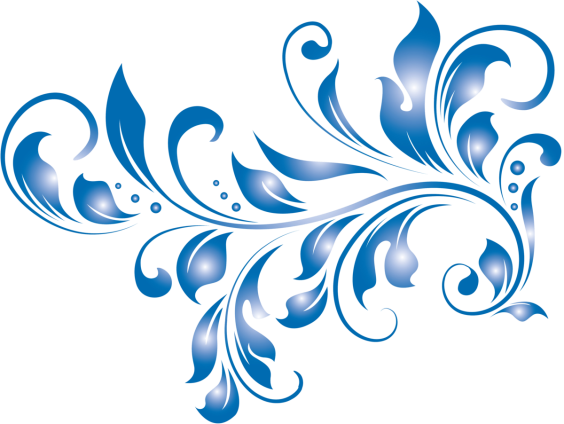 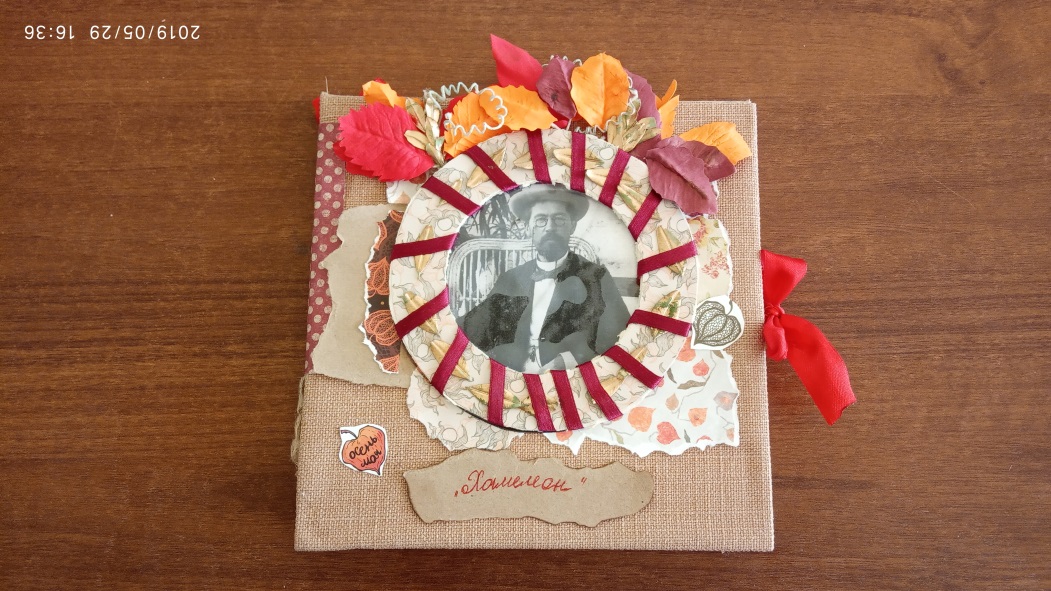 «Хамелеон» А.П. Чехов
Белоус Полина Николаевна/
МАОУ лицей № 4 (ТМОЛ) 
Руководитель: Коломийцева И.В.
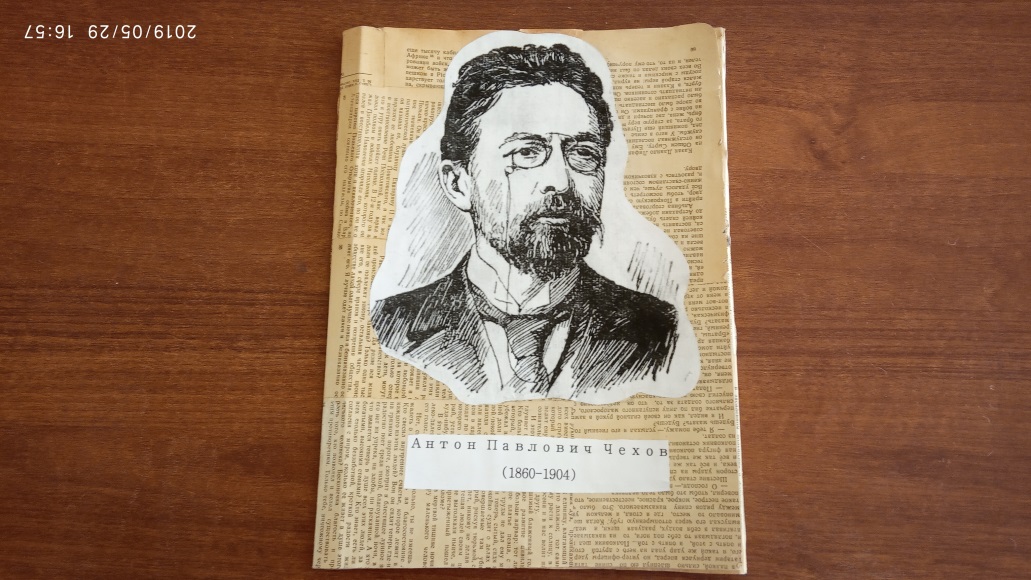 “Антон Павлович Чехов”
Буряк Даниил Петрович/
МОБУ СОШ № 8 им. А.Г. Ломакина
Руководитель: Рыжих Н.Н.